Muon g-2 at Fermilab
Peter Winter (for the E989 collaboration)
Argonne National Laboratory
Outlook
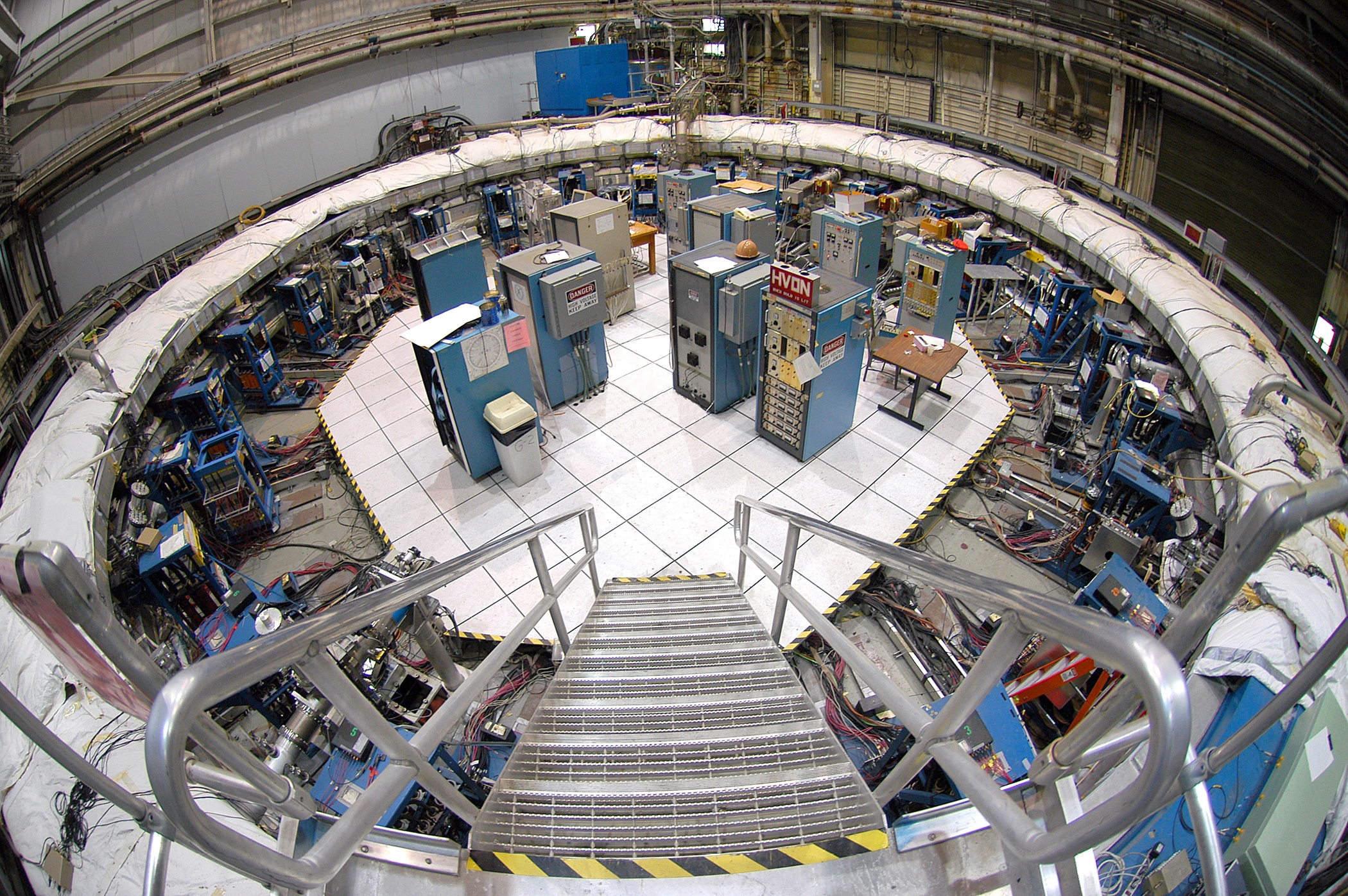 Motivation
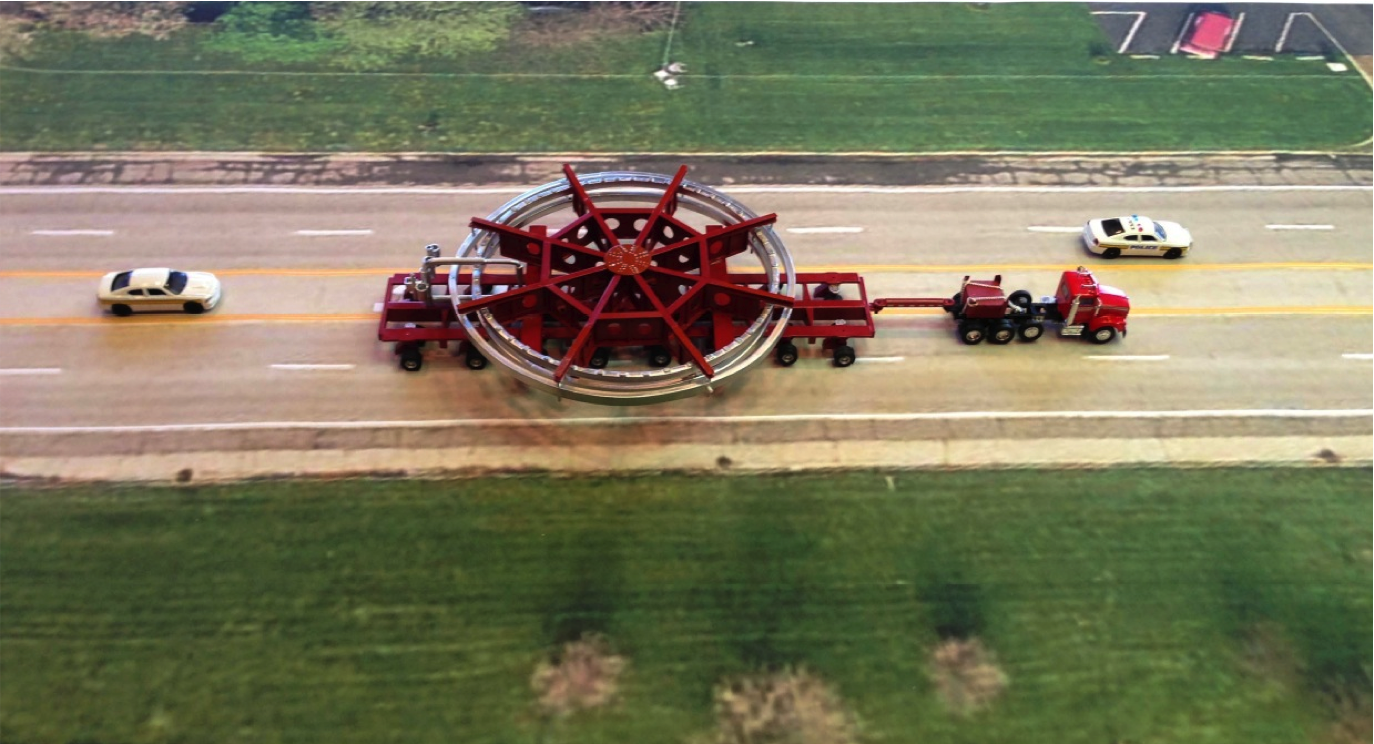 Experimental technique
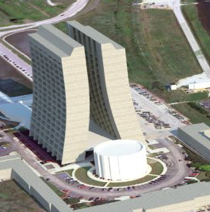 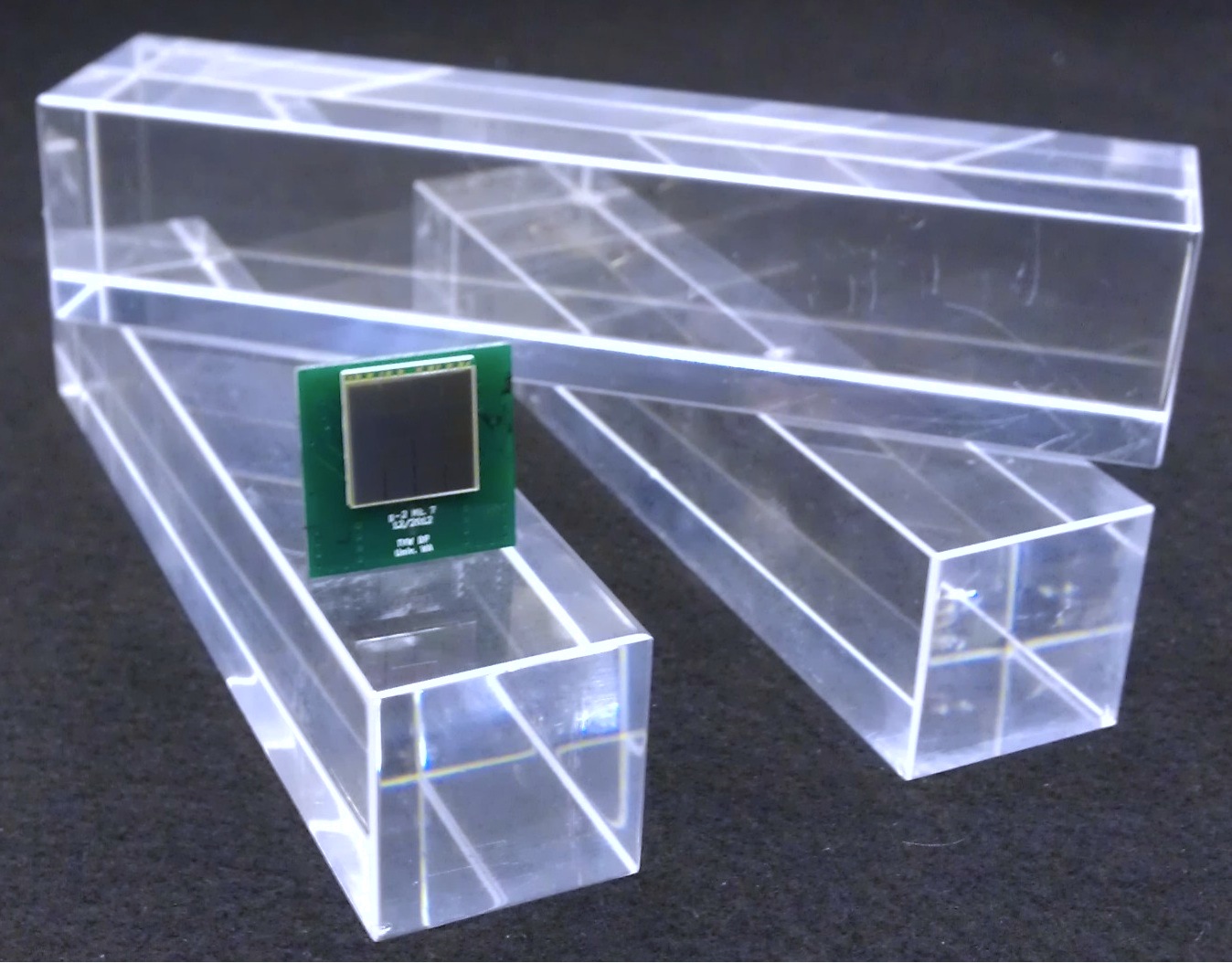 Muon g-2 at Fermilab
Closing remarks
Let’s enter the stage of g-2...
Peter Winter (ANL), Muon g-2 at Fermilab, 46th Fermilab Users Meeting, June 2013
2
p
p
g
m
Z
m
p
p
B
Weak
Had LbL
Had VP
Had VP
QED
g-2 on the Standard Model blackboard
Known well beyond current experimental precision
Known slightly better than current experimental precision – needs work
Anomalous magnetic moment:  am = (gm-2)/2
amExpt. = amSM + amNew Physics
Enhanced sensitivity (mm / me)2  43,000 !
Muon lives long enough (2.2 ms) !
Peter Winter (ANL), Muon g-2 at Fermilab, 46th Fermilab Users Meeting, June 2013
3
Hadronic vacuum polarization
Challenging but can link to experimental data!
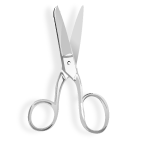 h
g
m
m
Peter Winter (ANL), Muon g-2 at Fermilab, 46th Fermilab Users Meeting, June 2013
4
Hadronic vacuum polarization
Challenging but can link to experimental data!
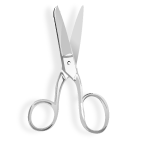 h
g
e+
g
h
m
m
e-
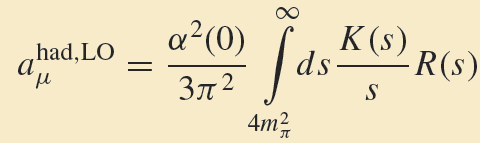 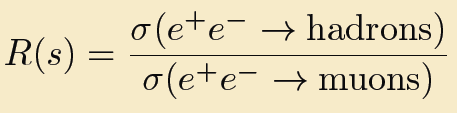 Peter Winter (ANL), Muon g-2 at Fermilab, 46th Fermilab Users Meeting, June 2013
5
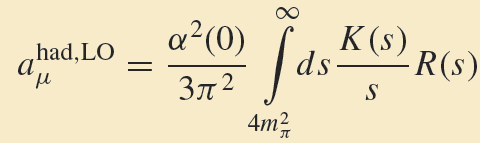 Hadronic vacuum polarization
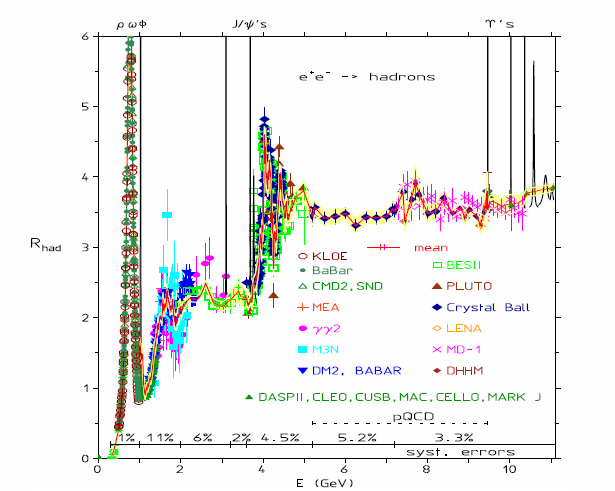 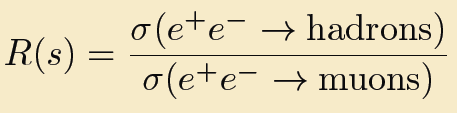 A lot of precision data already available from many experiments 
Future improvements from VEP-2000, KLOE, BaBar, Belle, BES-III, ...
Peter Winter (ANL), Muon g-2 at Fermilab, 46th Fermilab Users Meeting, June 2013
6
Hadronic Light-by-Light
Needs to be evaluated by theory
Model dependent calculations
Lattice-QCD is progressing (both for HVP and HLbL)
Had LbL
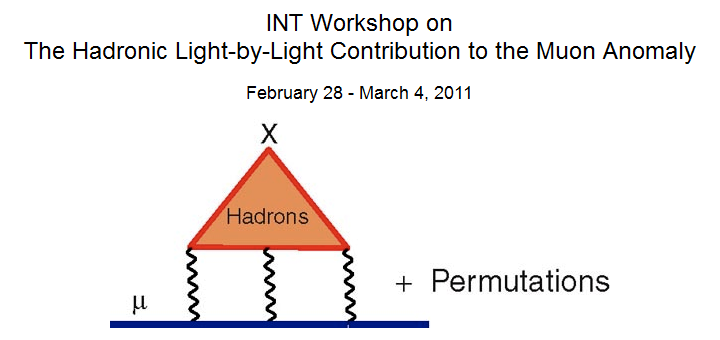 Hadronic contributions to the muon anomalous magnetic moment:
Strategies for improvements of the accuracy of the theoretical predictions
Mar 31 - Apr 4, 2014
Coordinater: F. Jegerlehner
Peter Winter (ANL), Muon g-2 at Fermilab, 46th Fermilab Users Meeting, June 2013
7
Current status of am in Standard Model
amExpt. - amSM = (260 ± 78) x 10-11    (3.3 s)
New E989 experiment will reduce experimental uncertainty by a factor of 4 to 16 x 10-11 (0.14 ppm)
If current discrepancy remains this would yield >5s
Together with theory improvements could give >8s
Peter Winter (ANL), Muon g-2 at Fermilab, 46th Fermilab Users Meeting, June 2013
8
difficult to measure at LHC
What about the new physics?
One example: SUSY
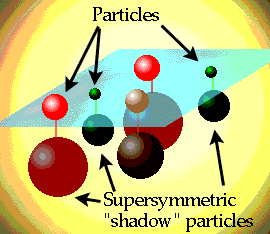 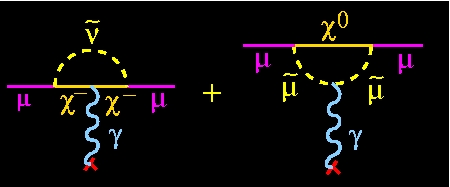 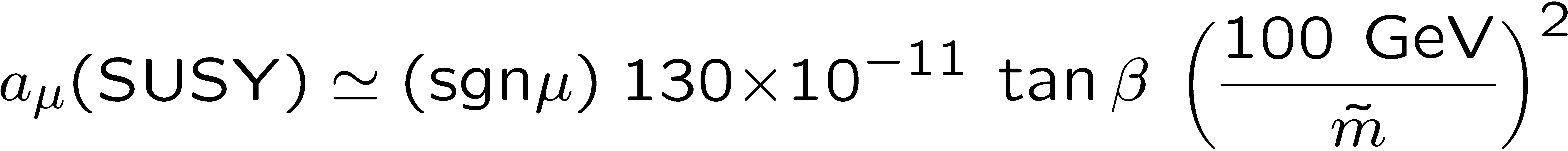 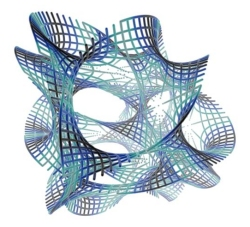 Another example: Universal Extra Dimensions
am(UED)  -13  10-11
Peter Winter (ANL), Muon g-2 at Fermilab, 46th Fermilab Users Meeting, June 2013
9
Outlook
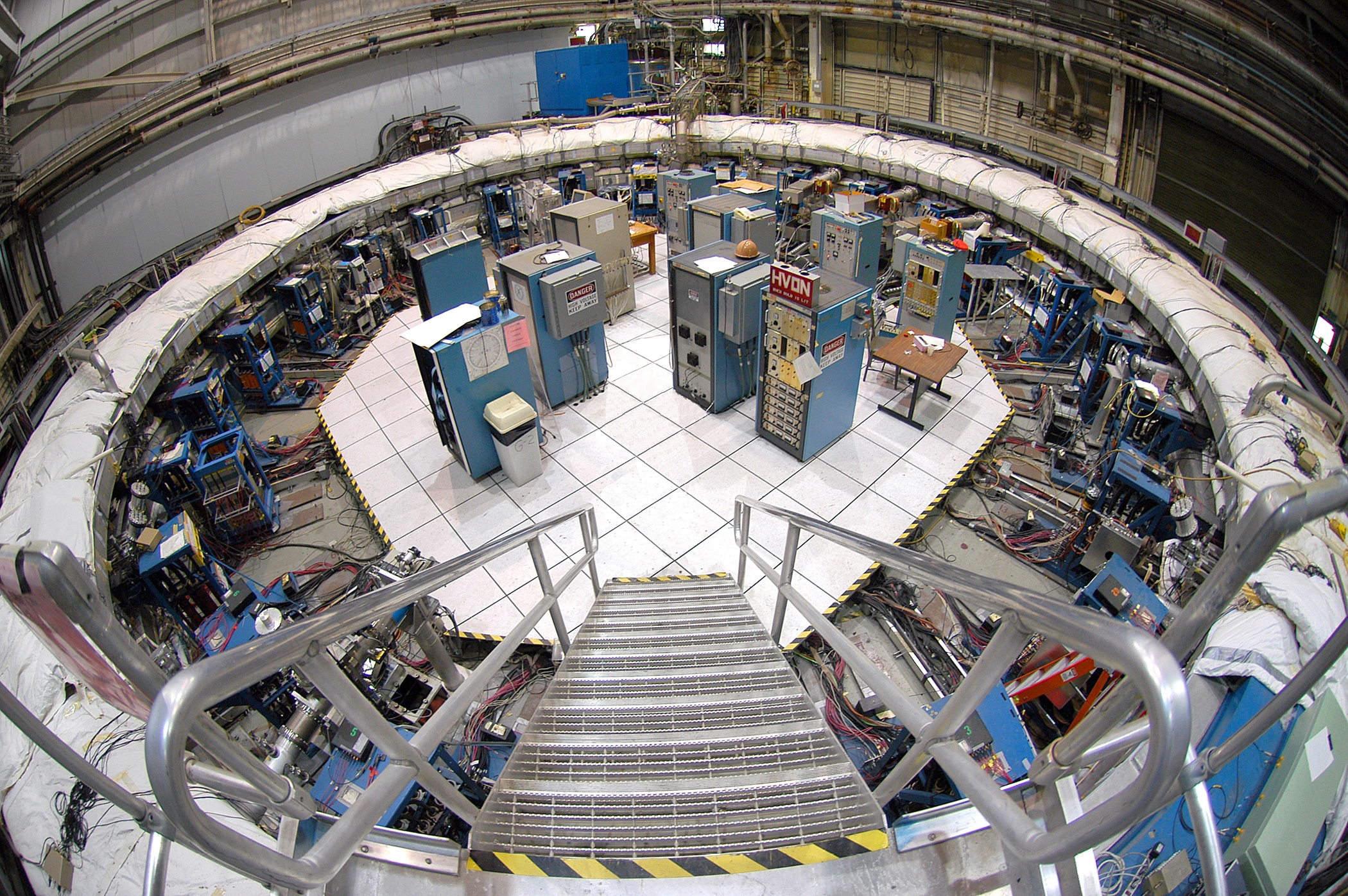 Motivation
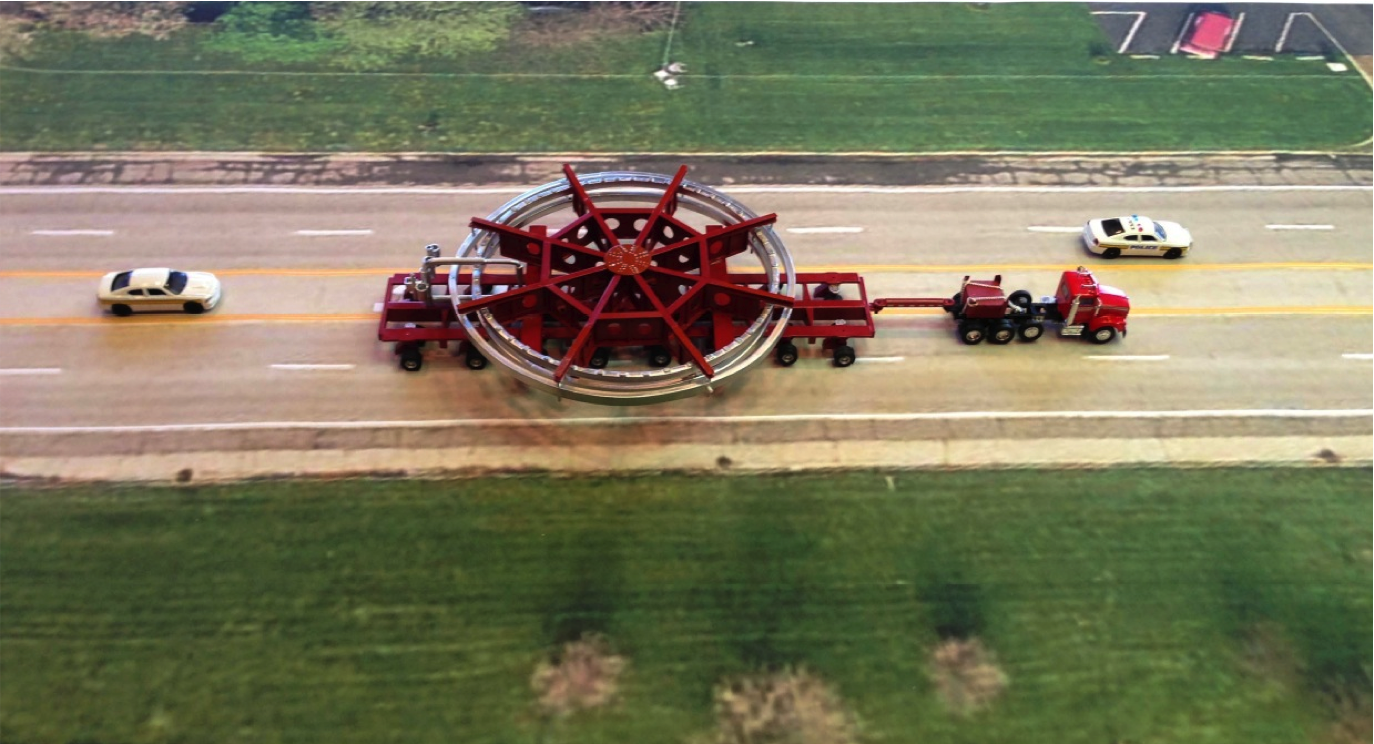 Experimental technique
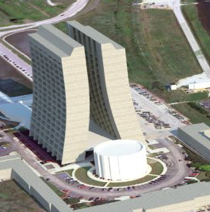 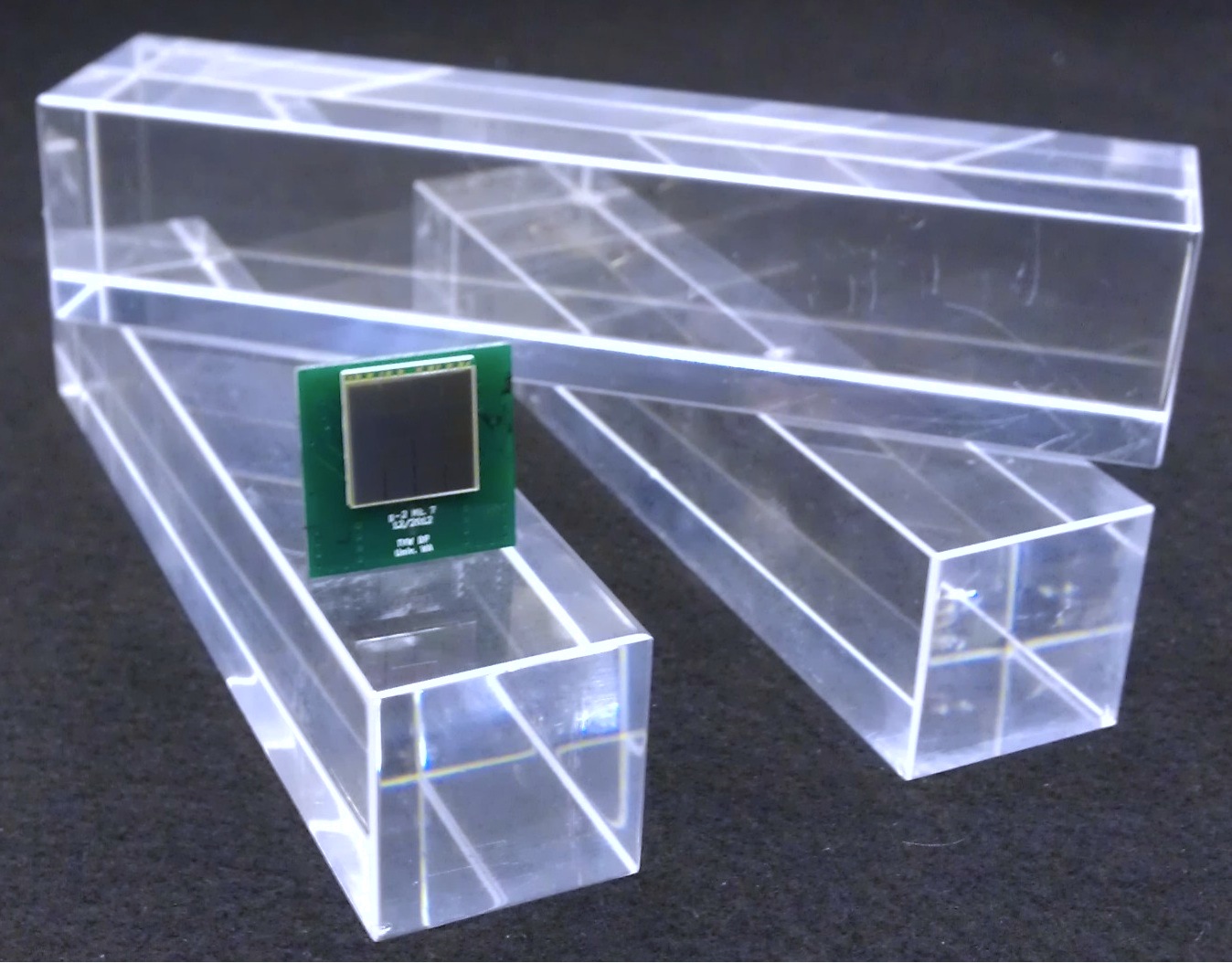 Peter Winter (ANL), Muon g-2 at Fermilab, 46th Fermilab Users Meeting, June 2013
10
n           p+          m+
Two important ingredients
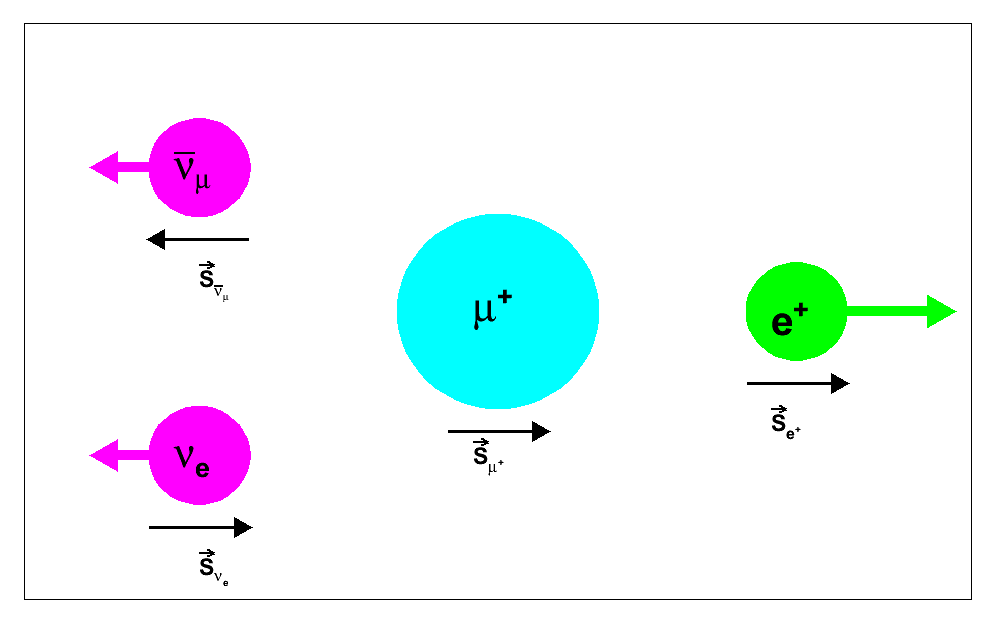 Muon decay is self-analyzing
High energy electron
(1-5)
  e  



e
Polarized muons from pion decay
Peter Winter (ANL), Muon g-2 at Fermilab, 46th Fermilab Users Meeting, June 2013
11
Muons in a storage ring
Cyclotron frequency wC
Spin precession frequency wS
wa = wS – wC = e/m am B
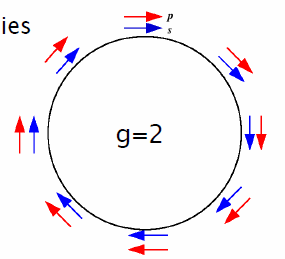 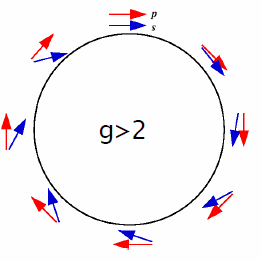 Peter Winter (ANL), Muon g-2 at Fermilab, 46th Fermilab Users Meeting, June 2013
12
Muons in a storage ring
wa = e/m am B
Measuring the anomalous moment am requires both
the spin precession frequency wa
the magnetic field B
We can rewrite this to:
wa/wp
am =
mm/mp – wa/wp
wp:	Proton Larmor frequency measured in the same B field
wa:	Spin precession frequency measured with decay positrons 
mm/mp:	Ratio known from muonium hyperfine measurement
Peter Winter (ANL), Muon g-2 at Fermilab, 46th Fermilab Users Meeting, June 2013
13
Muon injection and kicker
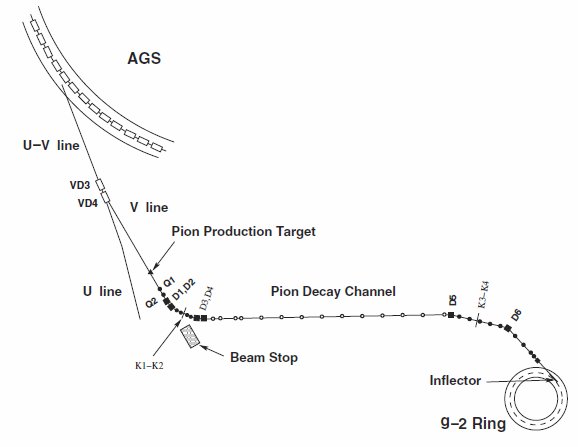 BNL E821
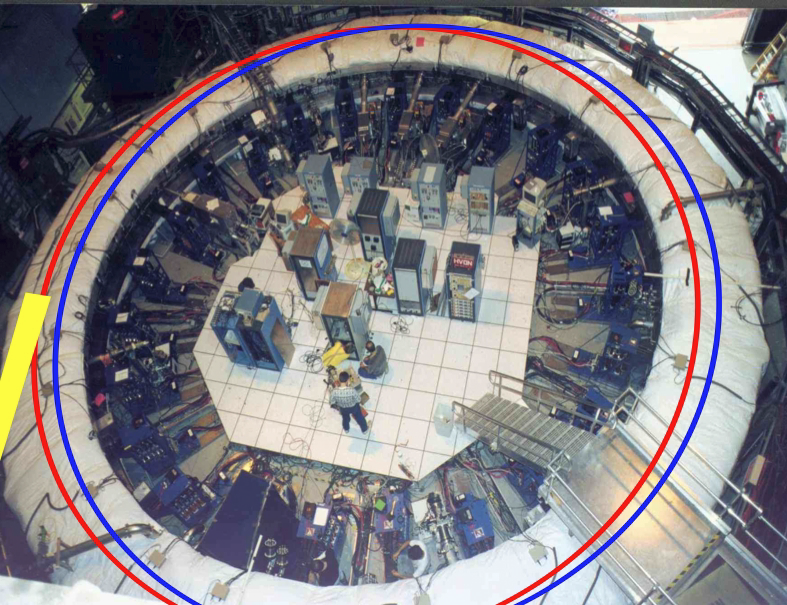 Need field free region for muon injection
Peter Winter (ANL), Muon g-2 at Fermilab, 46th Fermilab Users Meeting, June 2013
14
Muon injection and kicker
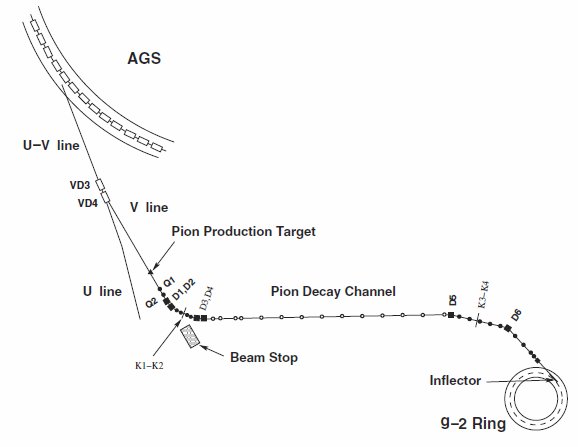 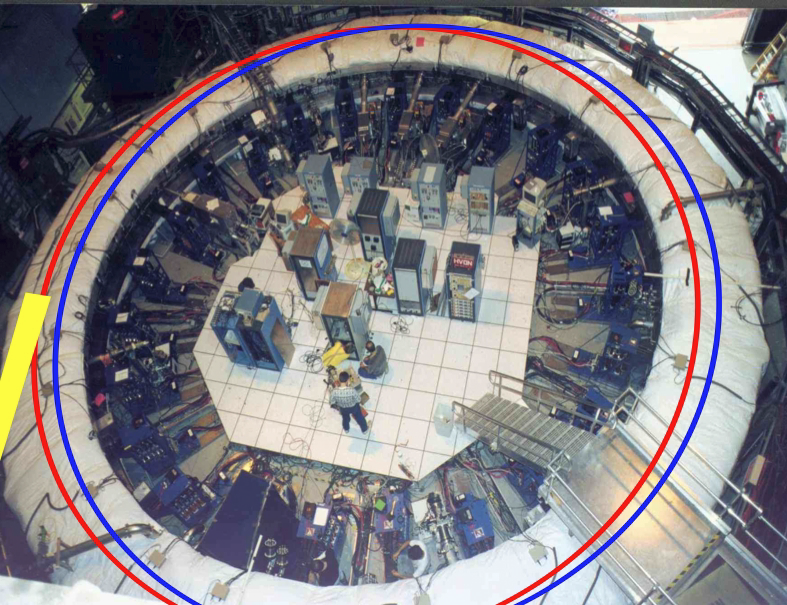 Need to kick muons to bring on stable orbit
Peter Winter (ANL), Muon g-2 at Fermilab, 46th Fermilab Users Meeting, June 2013
15
Vertical focusing with electrostatic quadrupoles
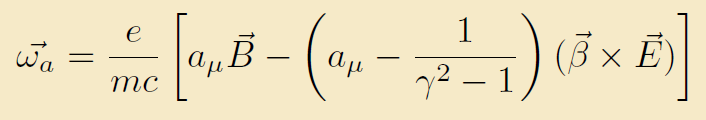 Term vanishes at magic momentum!
E field introduces new term
Solution Magic momentum with  = 29.3 (p = 3.09 GeV/c)
So far we have polarized stored muons in the ring.
But how are we going to measure wa and B at Fermilab?
Peter Winter (ANL), Muon g-2 at Fermilab, 46th Fermilab Users Meeting, June 2013
16
Outlook
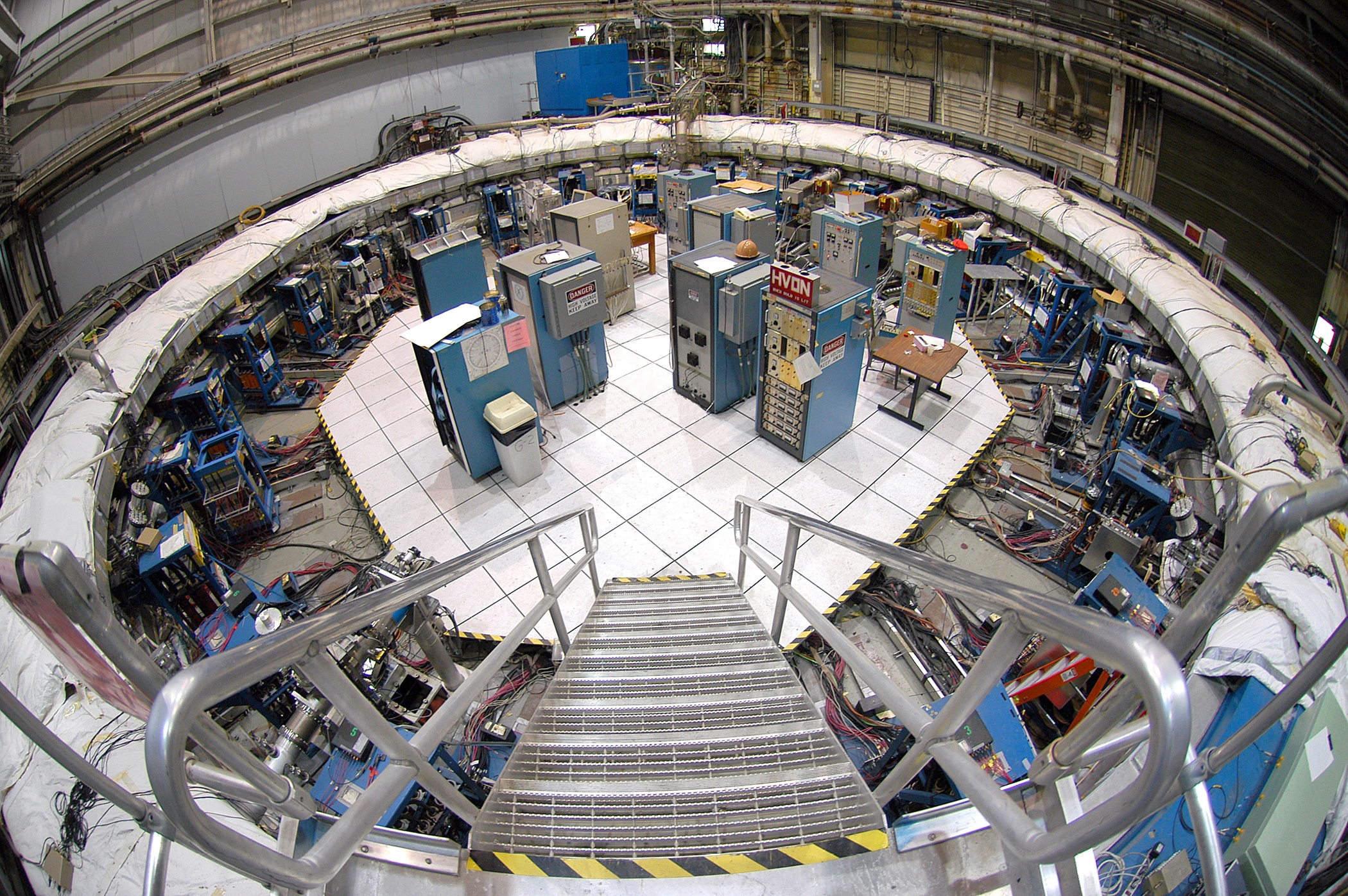 Motivation
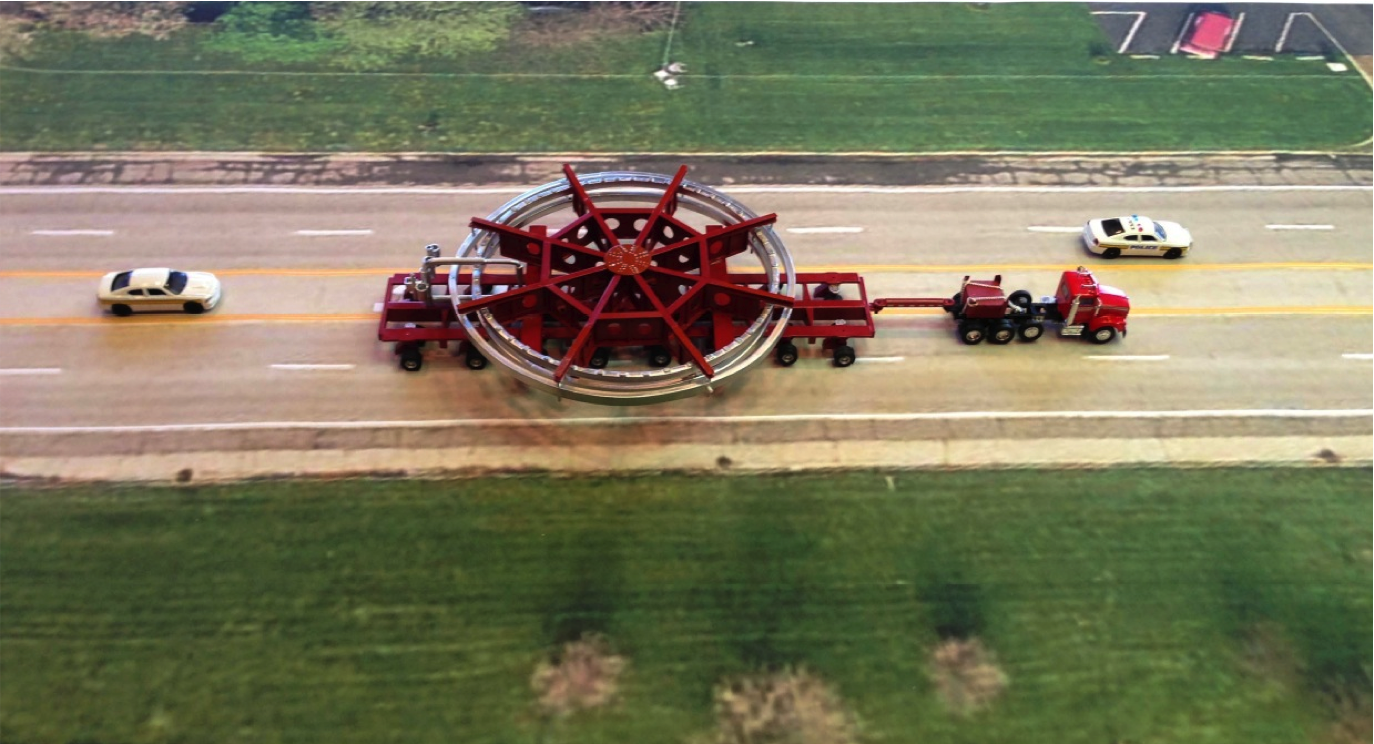 Experimental technique
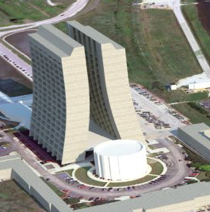 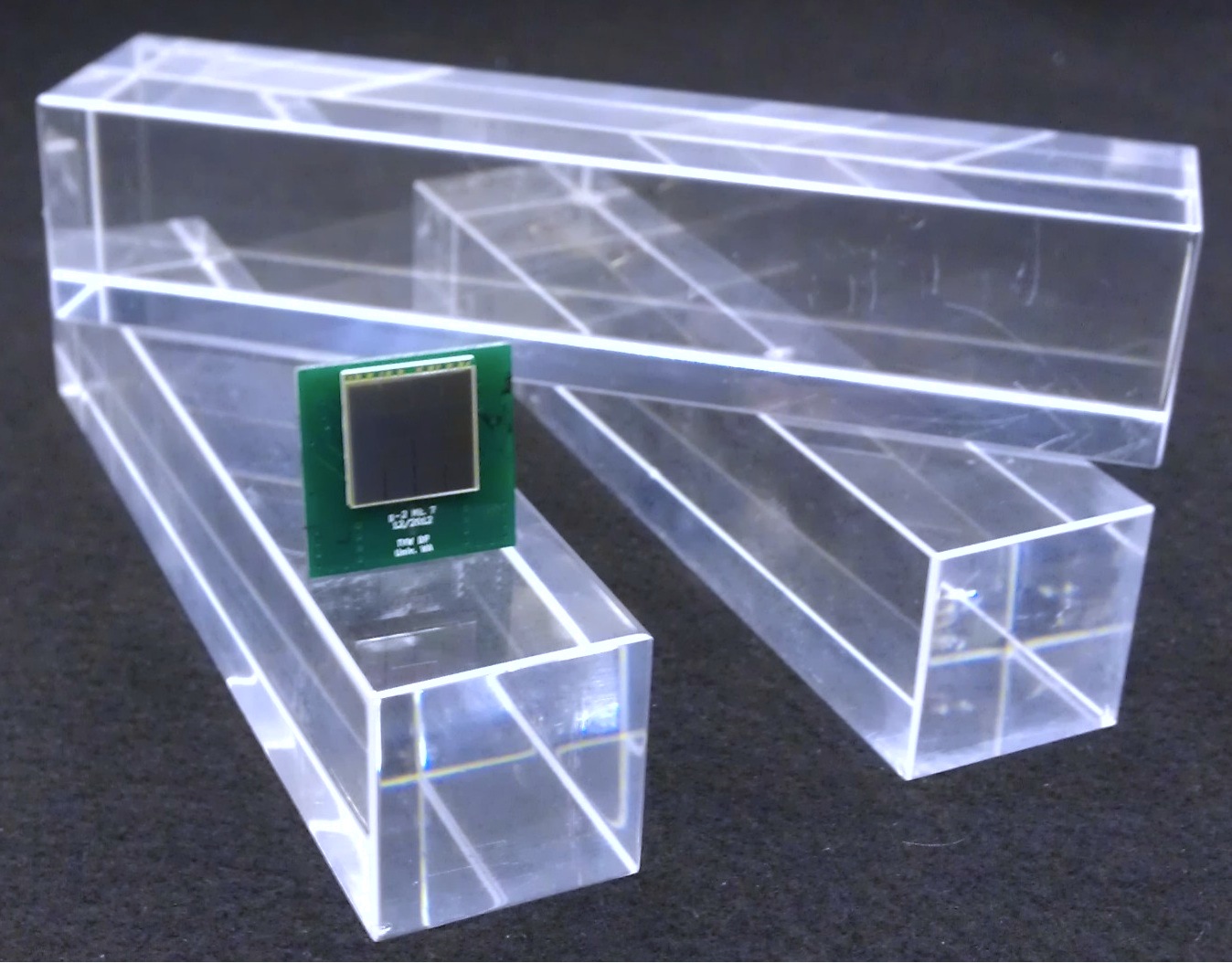 Muon g-2 at Fermilab
Peter Winter (ANL), Muon g-2 at Fermilab, 46th Fermilab Users Meeting, June 2013
17
Roadmap from BNL E821 to E989 at Fermilab
Bring storage ring from Long Island to the Midwest
Use Fermilab infrastructure to get 20 times more muons for statistical error of 0.1 ppm
Upgrade and build new systems to reduce systematics to 0.07 ppm for both wa and B
Overall improvement by factor of 4 to 0.14 ppm
Peter Winter (ANL), Muon g-2 at Fermilab, 46th Fermilab Users Meeting, June 2013
18
Transporting the ring to Fermilab
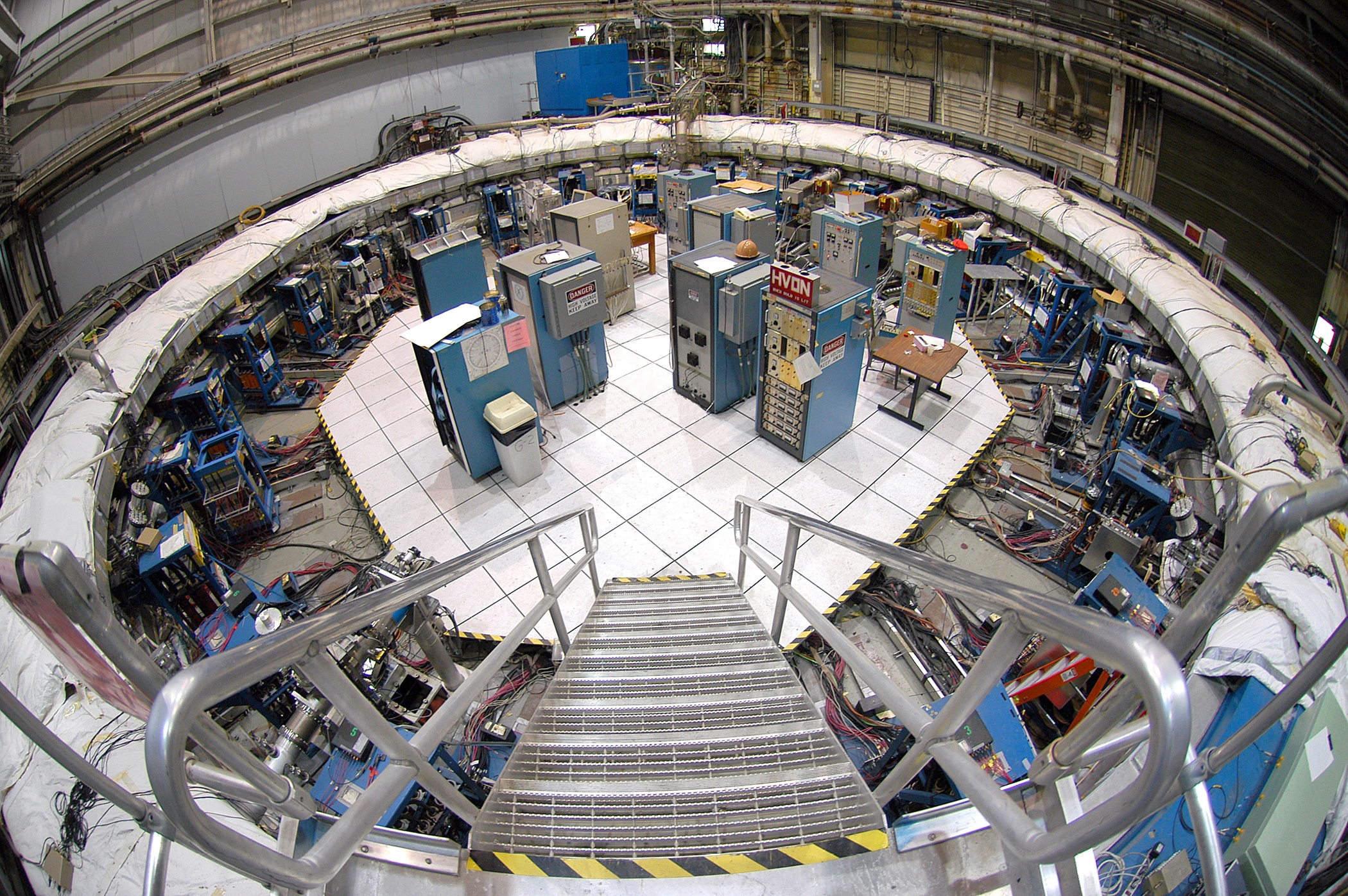 E821 at BNL a few years ago
Peter Winter (ANL), Muon g-2 at Fermilab, 46th Fermilab Users Meeting, June 2013
19
Transporting the ring to Fermilab
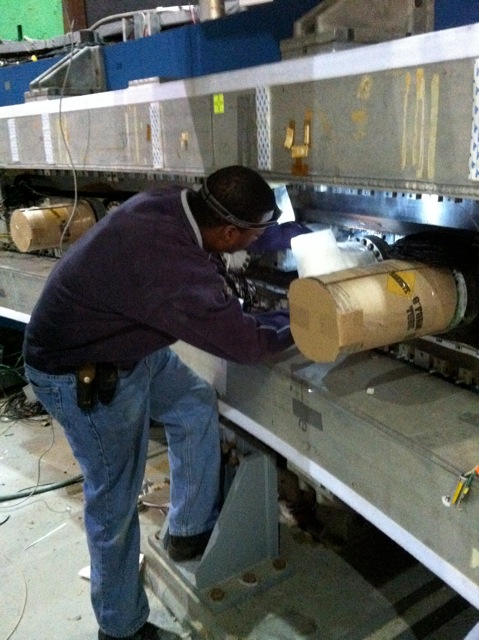 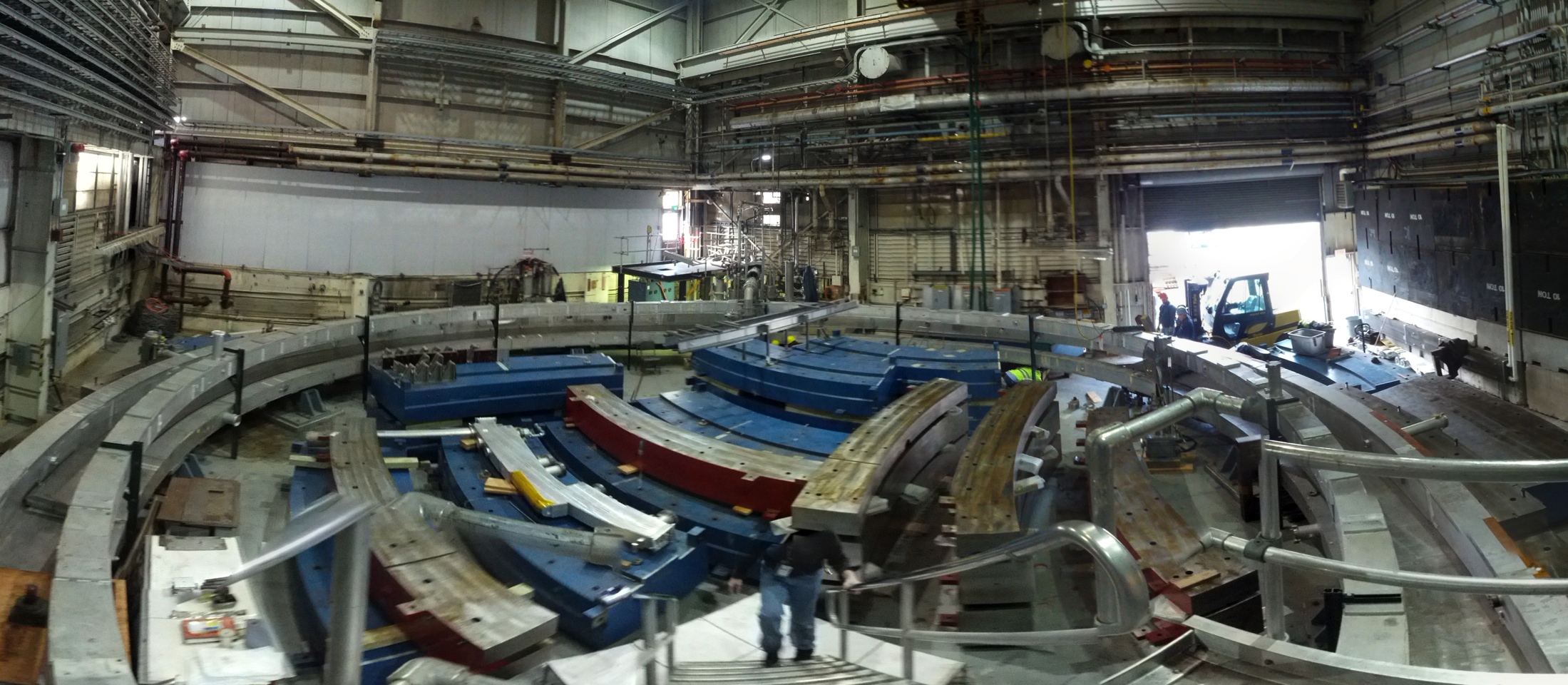 A few months ago
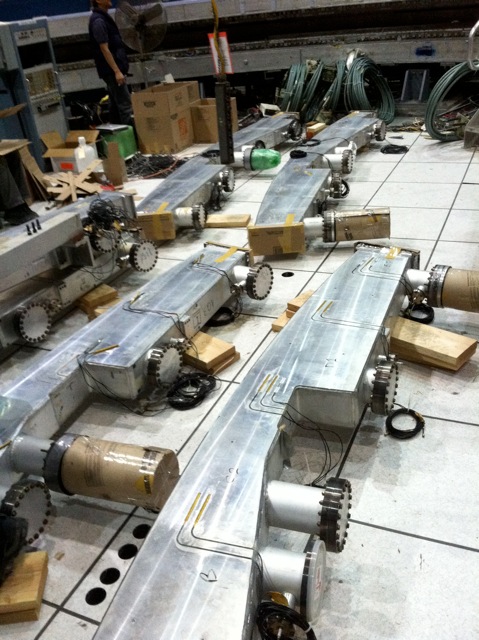 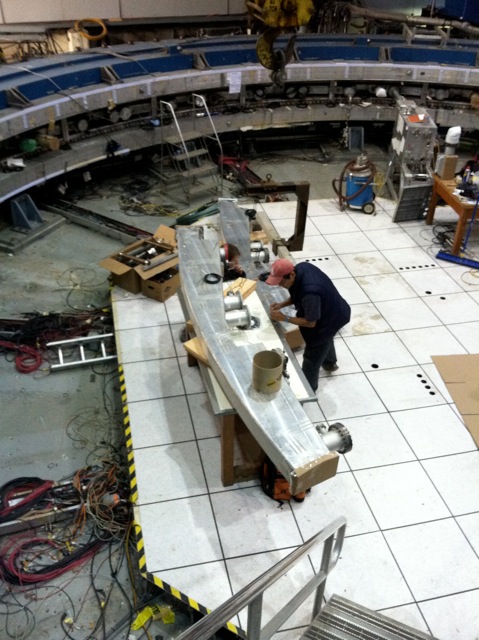 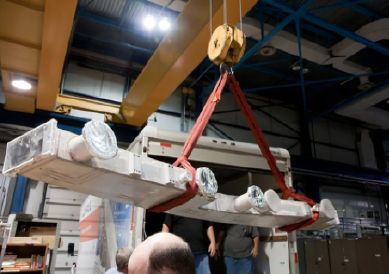 Peter Winter (ANL), Muon g-2 at Fermilab, 46th Fermilab Users Meeting, June 2013
20
Transporting the ring to Fermilab
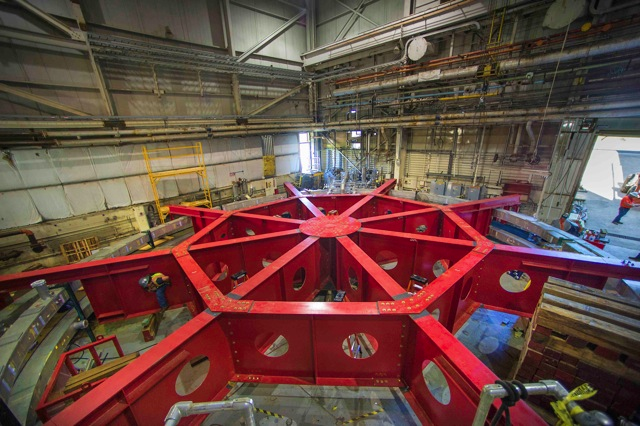 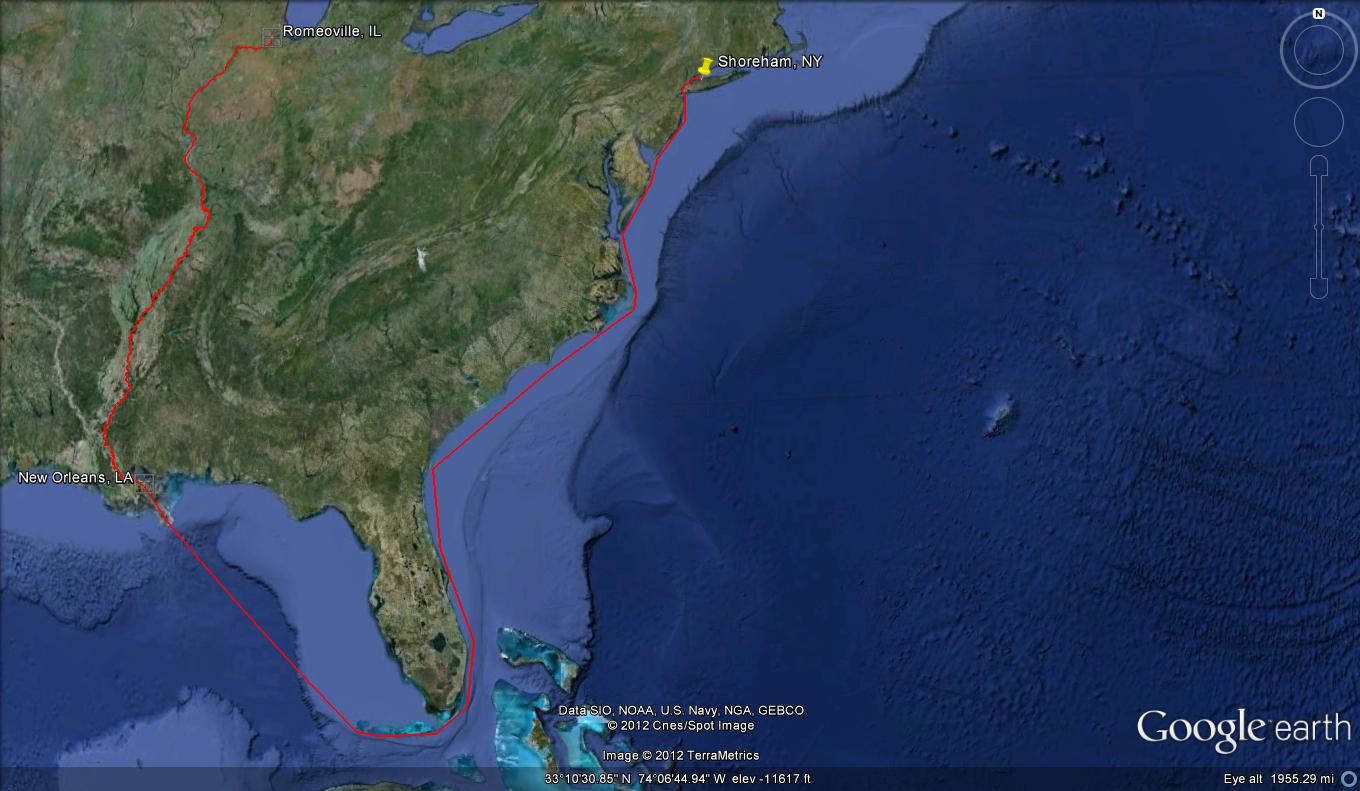 A few days ago
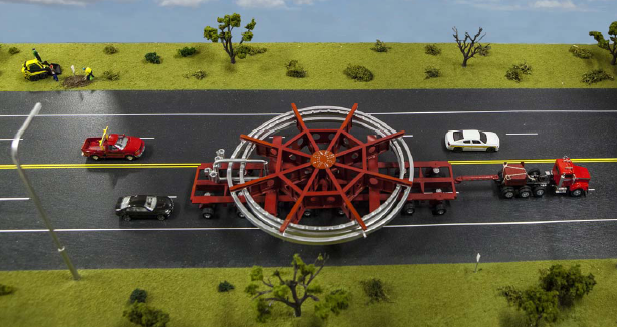 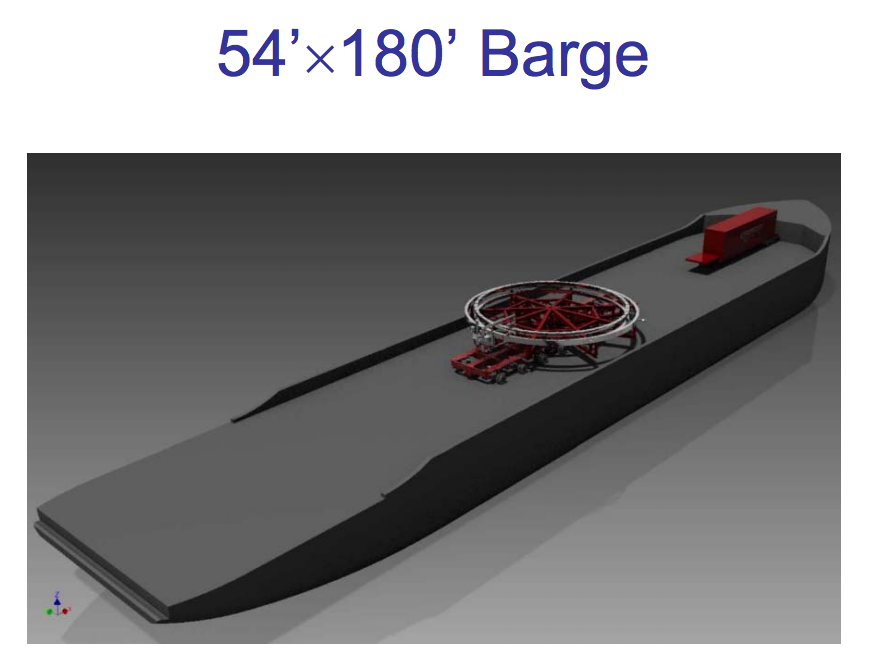 Peter Winter (ANL), Muon g-2 at Fermilab, 46th Fermilab Users Meeting, June 2013
21
Transporting the ring to Fermilab
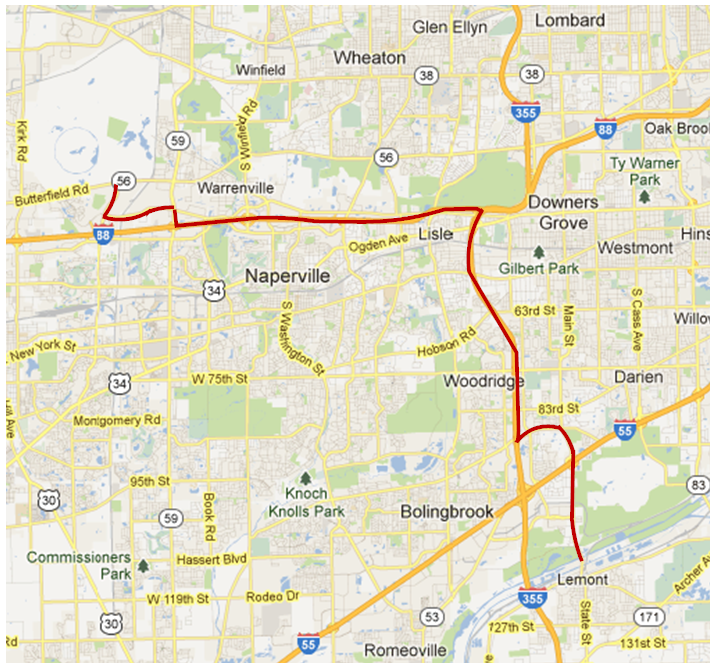 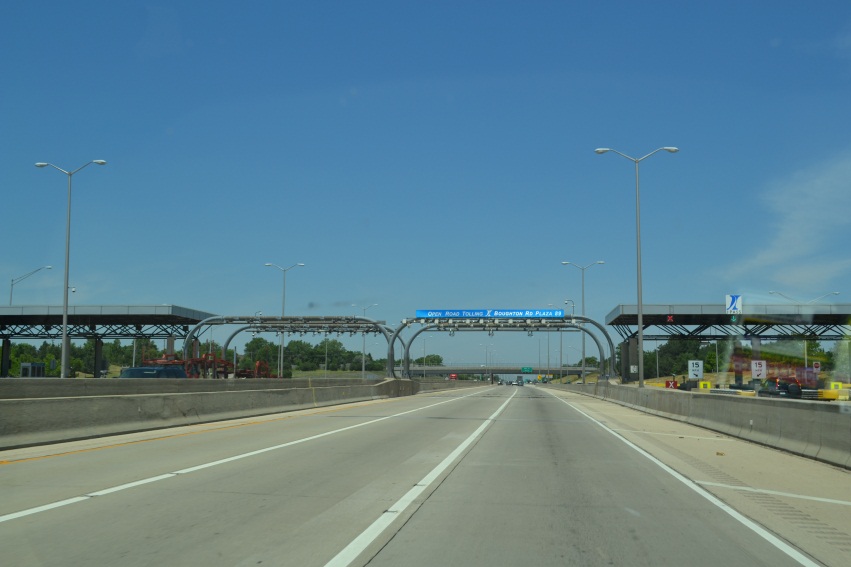 Peter Winter (ANL), Muon g-2 at Fermilab, 46th Fermilab Users Meeting, June 2013
22
Fermilab accelerator improvements
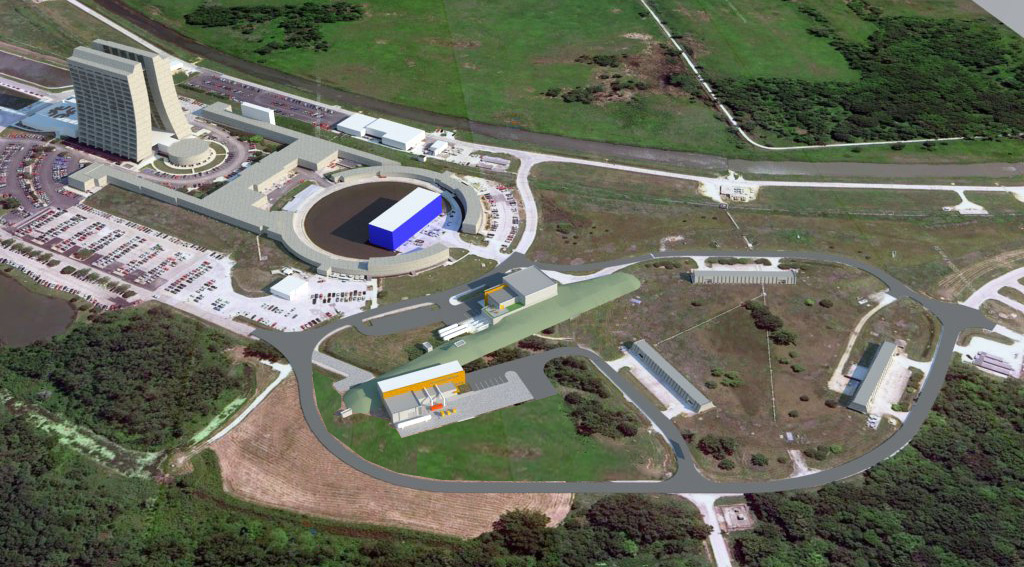 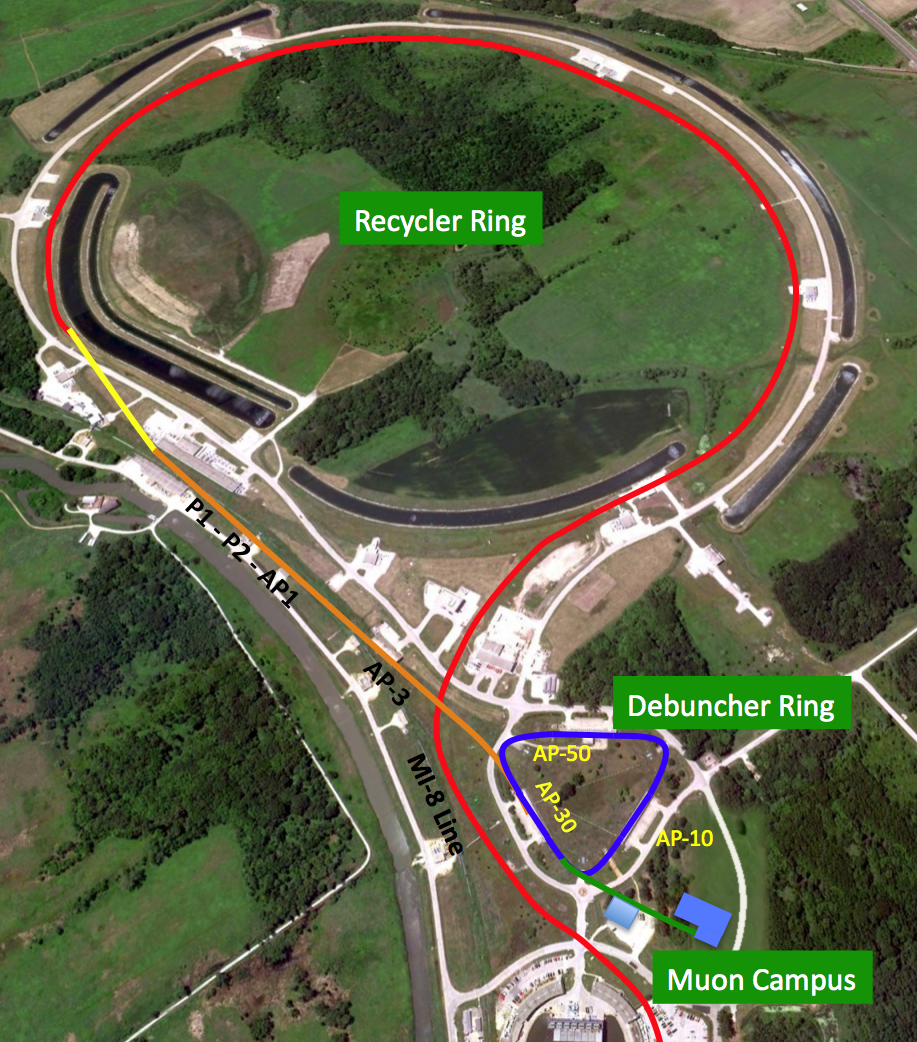 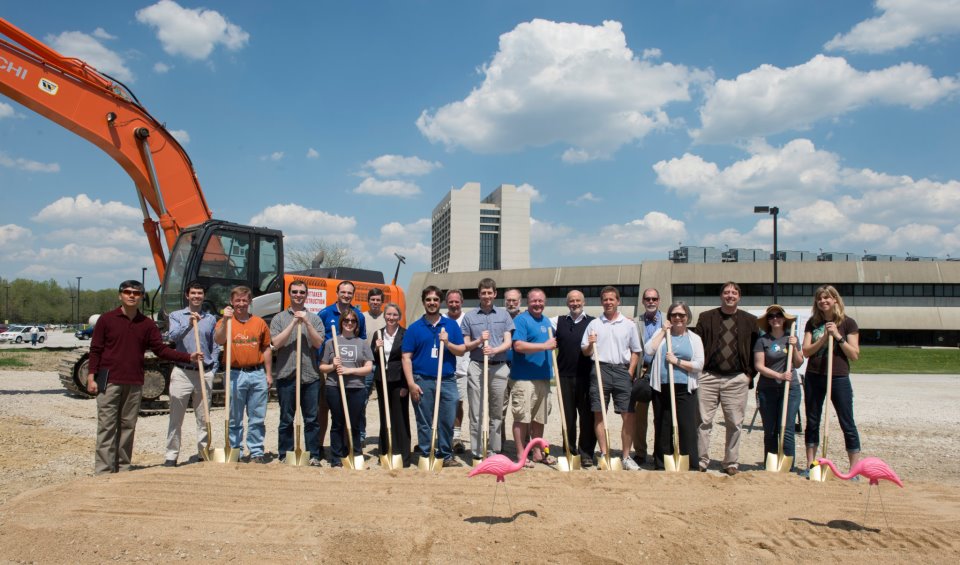 Recycler RF to meet g-2 and mu2e requirements

Delivery ring for custom muonbeams

New tunnel to muon campus

...
Recycler Ring
g-2
Mu2e
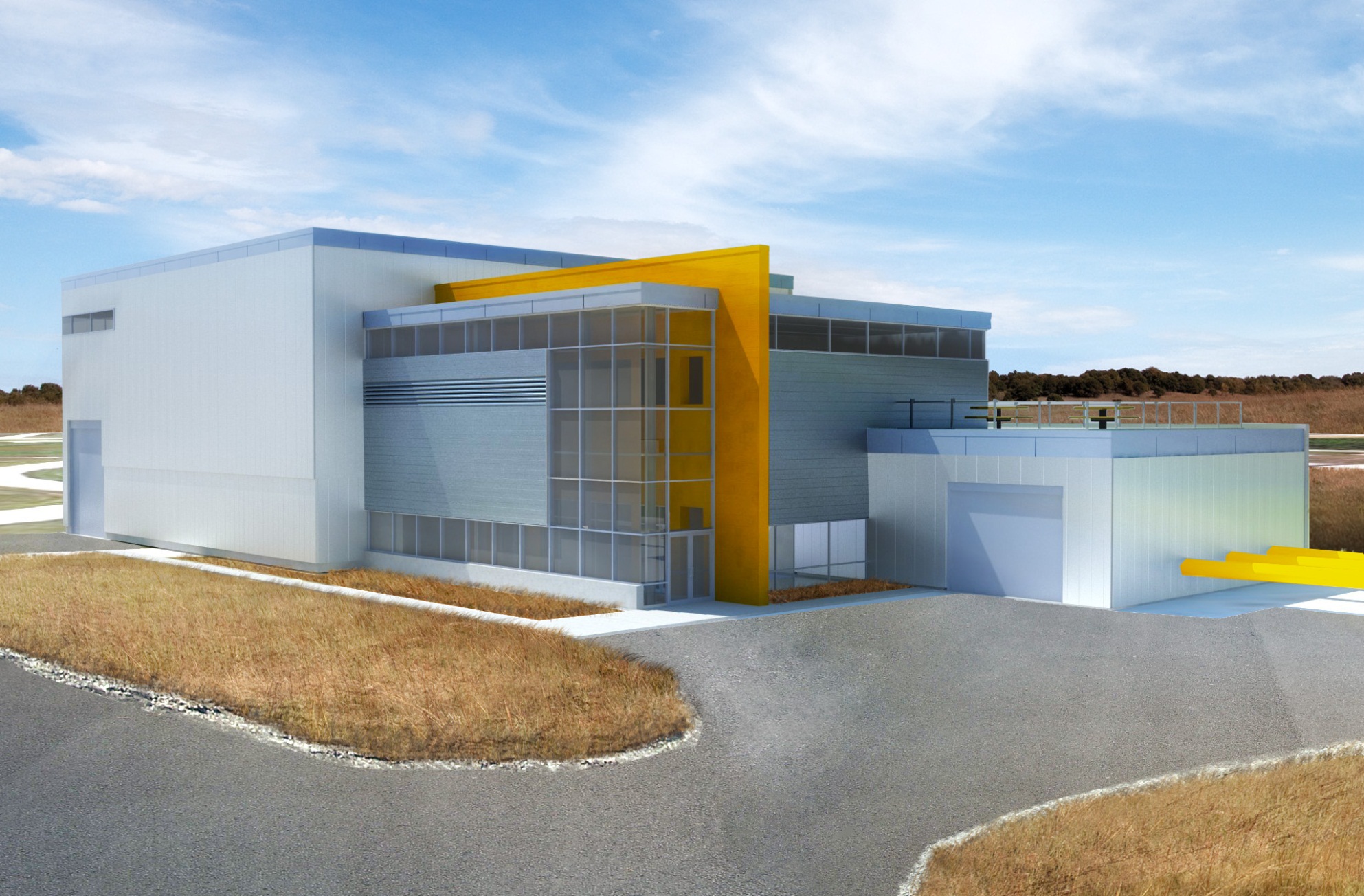 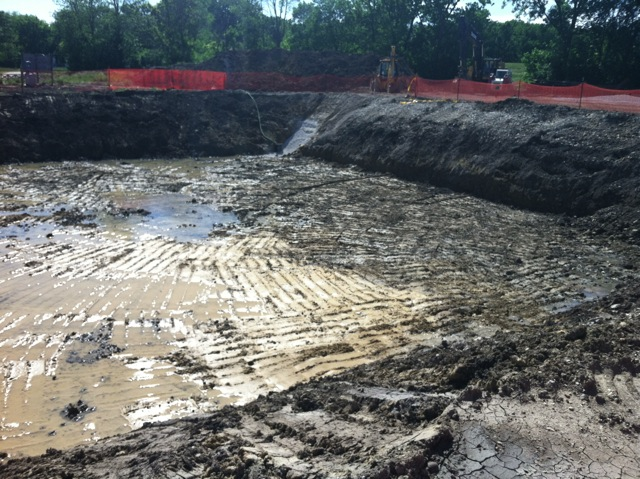 Delivery Ring
Peter Winter (ANL), Muon g-2 at Fermilab, 46th Fermilab Users Meeting, June 2013
23
Measuring the spin precession frequency wa
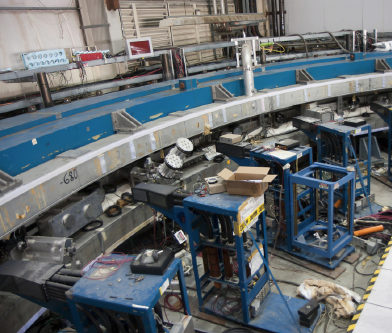 24 calorimeter stations
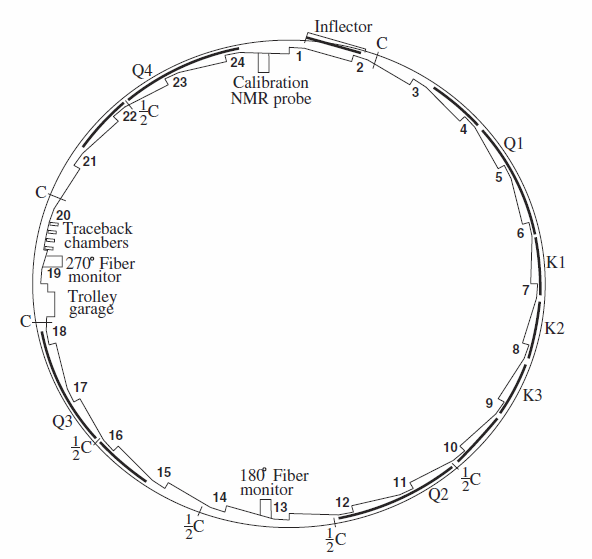 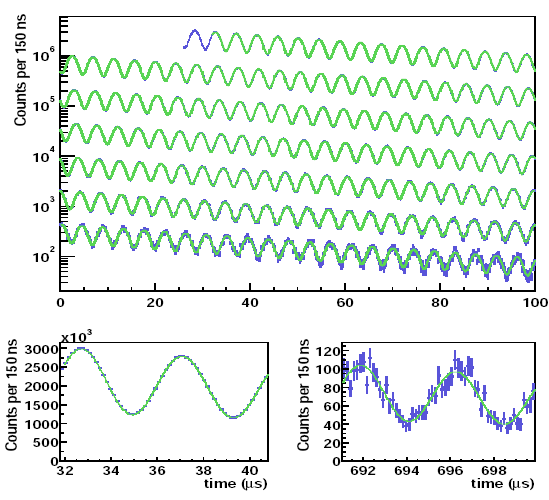 Scallop vacuum chamber
Full waveform digitized
Fit time spectrum of positrons with E > 1.8 GeV
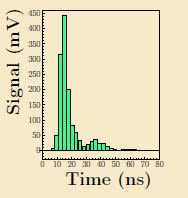 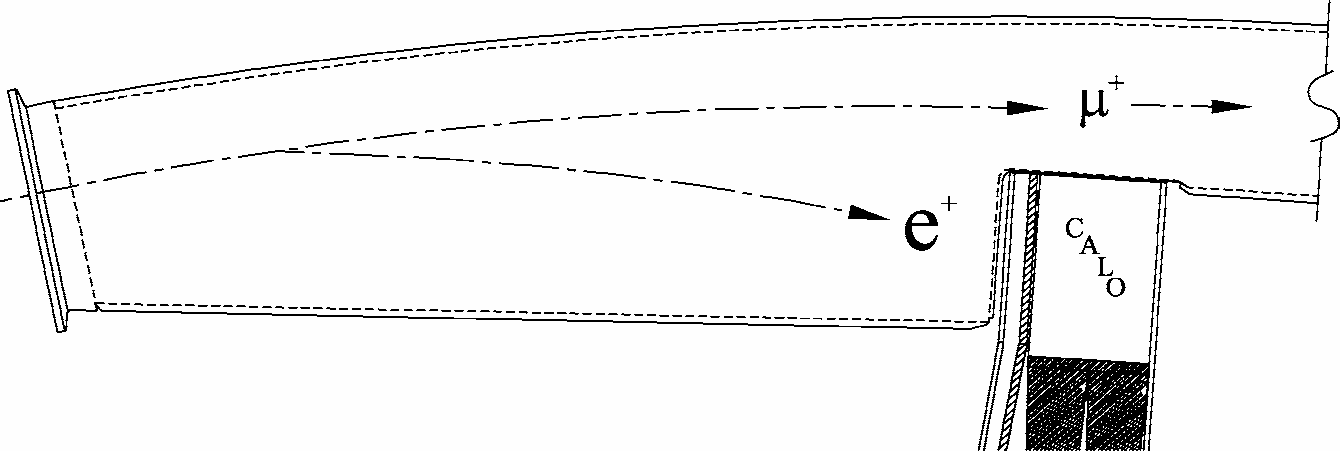 Peter Winter (ANL), Muon g-2 at Fermilab, 46th Fermilab Users Meeting, June 2013
24
Improvements for measurement of wa
New kicker to increase muon storage and better beam dynamics
Upgrade quadrupoles for better beam dynamics
Two in-vacuum straw trackers for measuring beam motion and muon EDM
New 500 MSPS digitization and DAQ
...

Let me just highlight a few...
Peter Winter (ANL), Muon g-2 at Fermilab, 46th Fermilab Users Meeting, June 2013
25
New calorimeter: PbF2 Cerenkov with SiPM
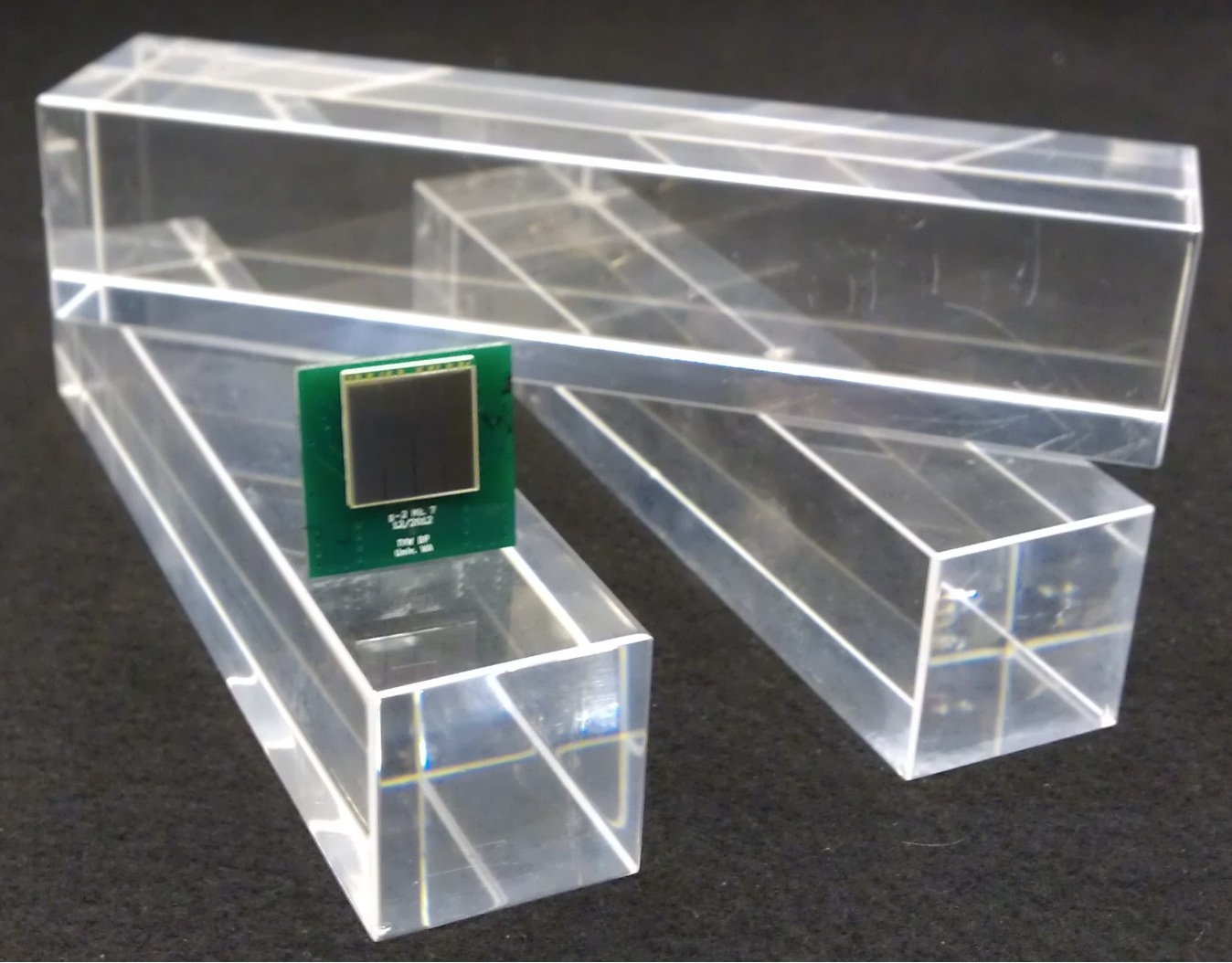 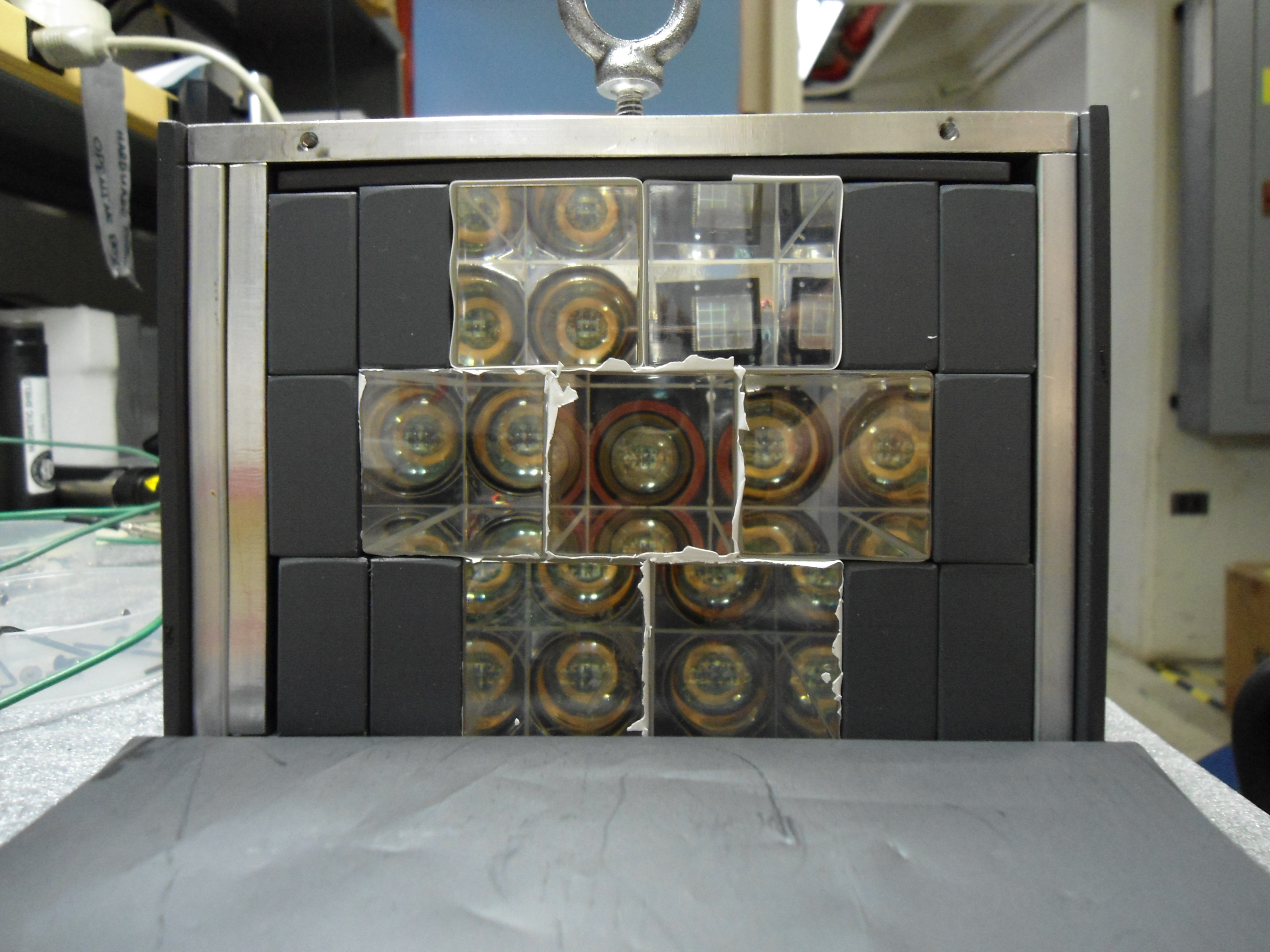 PbF2 is dense 
Segmentation helps with pileup
SiPM operate in magnetic fields
Need very stable bias voltage
Test setup at FTBF
Peter Winter (ANL), Muon g-2 at Fermilab, 46th Fermilab Users Meeting, June 2013
26
New laser calibration to monitor calorimeter gain
Gain stability and monitoring is crucial for the experiment
Italian collaborators have started a design of a laser calibration system for the 1300 calorimeter crystals
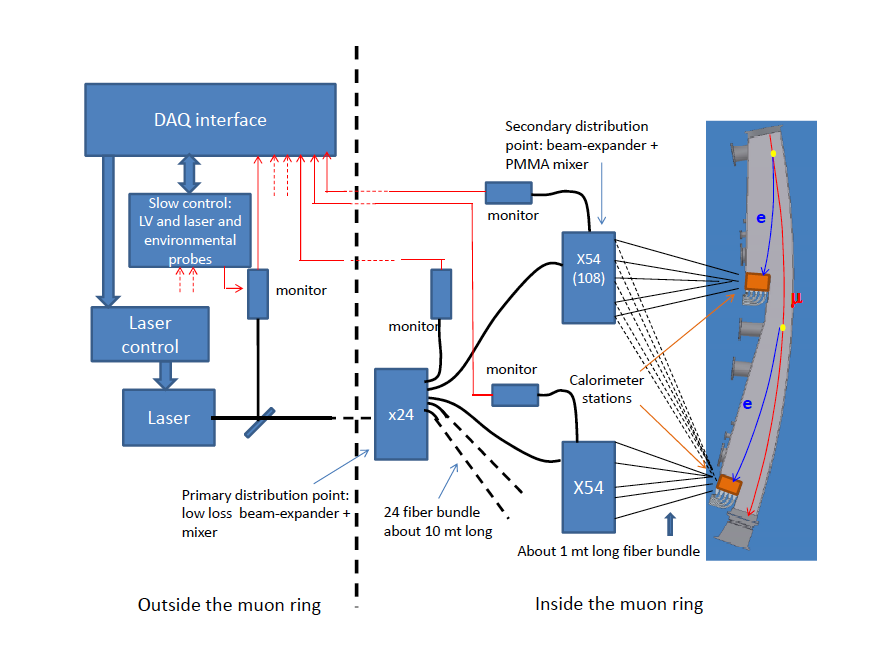 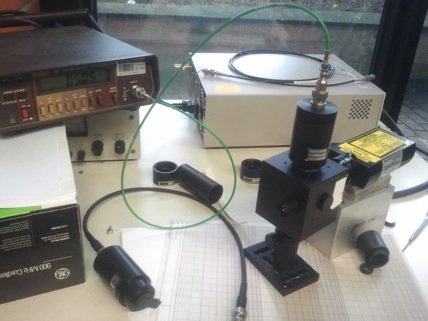 Lab tests at INFN
Peter Winter (ANL), Muon g-2 at Fermilab, 46th Fermilab Users Meeting, June 2013
27
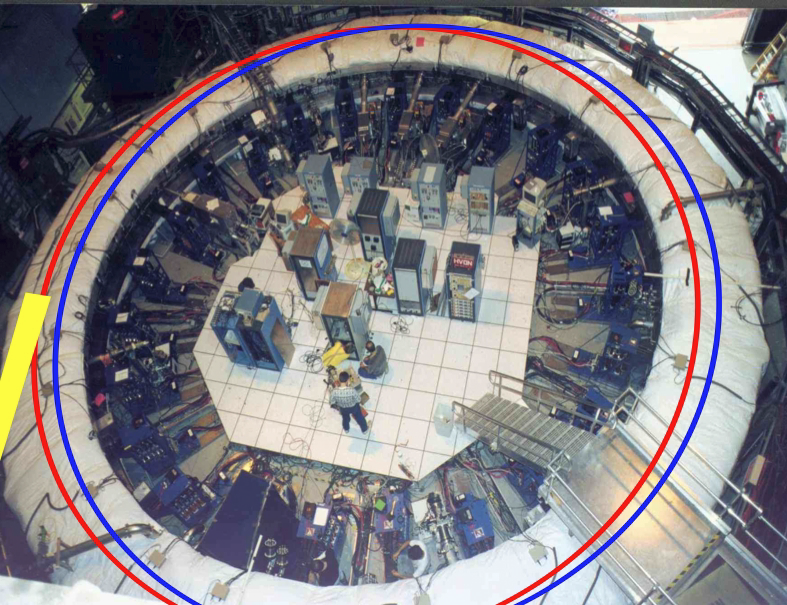 New inflector could be a game changer
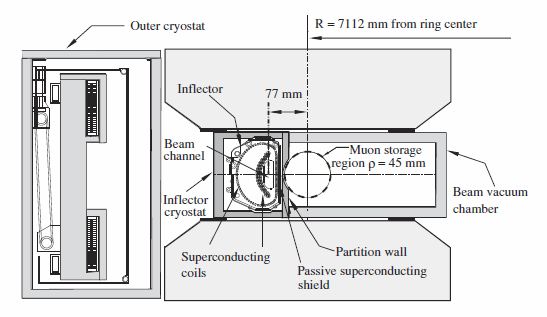 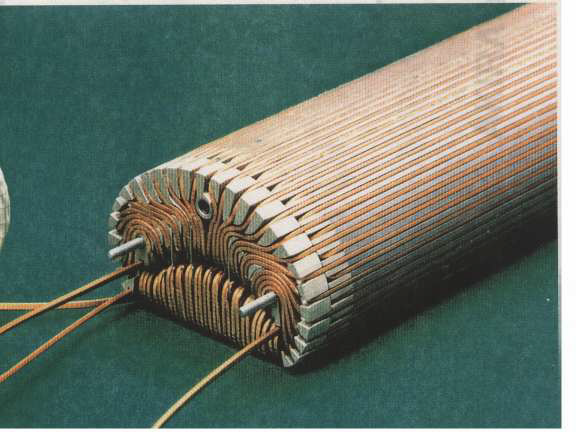 Current inflector is the default option but has low transmission due multiple scattering and small aperture
A new inflector with larger, open aperture could give up to 4x more stored muons
New UK collaborators could have a large impact realizing this opportunity
Peter Winter (ANL), Muon g-2 at Fermilab, 46th Fermilab Users Meeting, June 2013
Beam
28
Measuring the B field
Absolute calibration probe
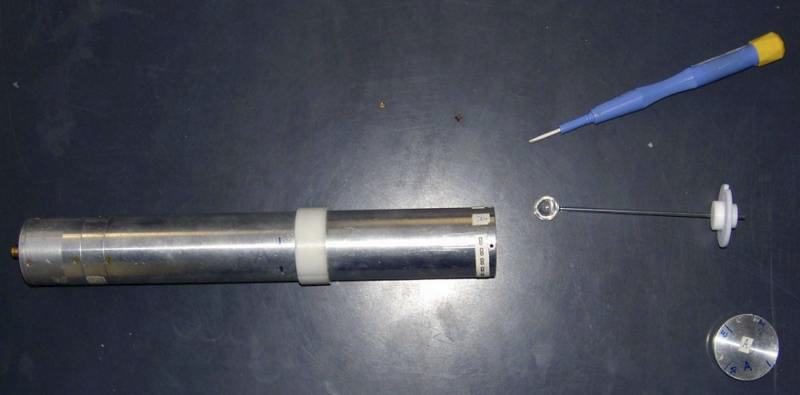 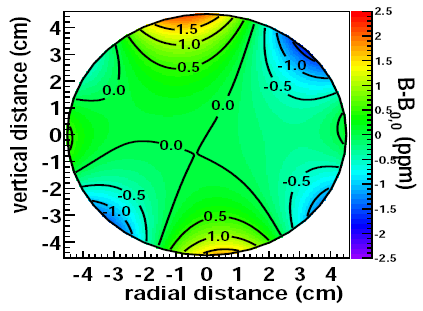 360 fixed NMR probes
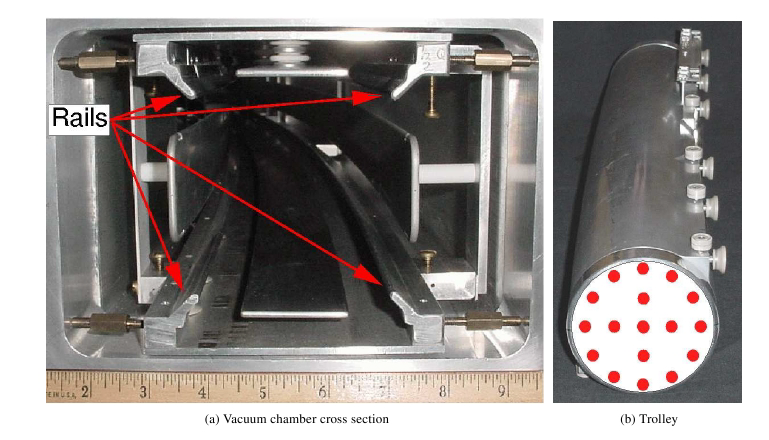 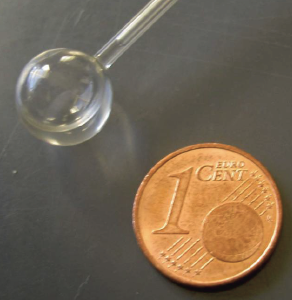 17 NMR probes on trolley to
take map at 6000 azimuthal
locations
Peter Winter (ANL), Muon g-2 at Fermilab, 46th Fermilab Users Meeting, June 2013
29
Improvements for measuring the B field in E989
Refurbish most of the existing NMR probes and equipment
Add full waveform digitization of NMR signal
Improve homogeneity of field with passive and active shims
Better temperature control in new building
Careful studies of systematic uncertainties with homogeneous and stable solenoid test magnet shipped to FNAL
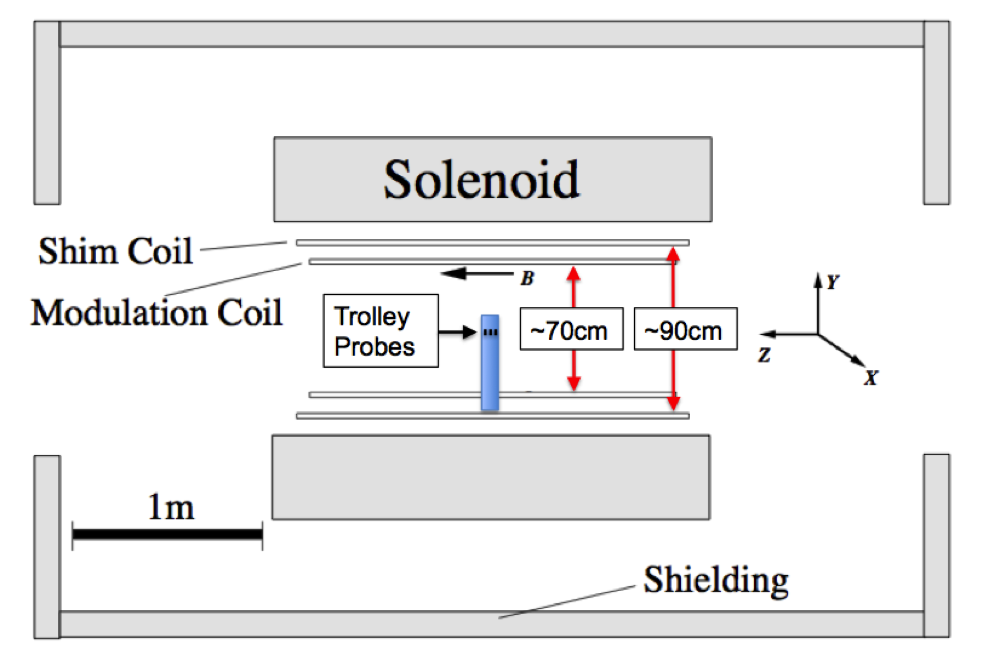 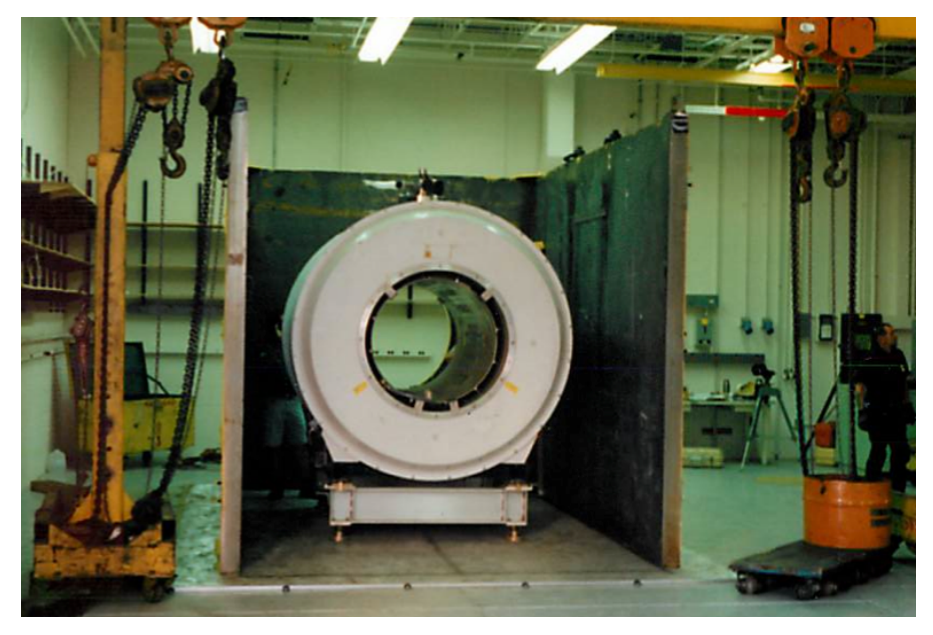 Peter Winter (ANL), Muon g-2 at Fermilab, 46th Fermilab Users Meeting, June 2013
30
Outlook
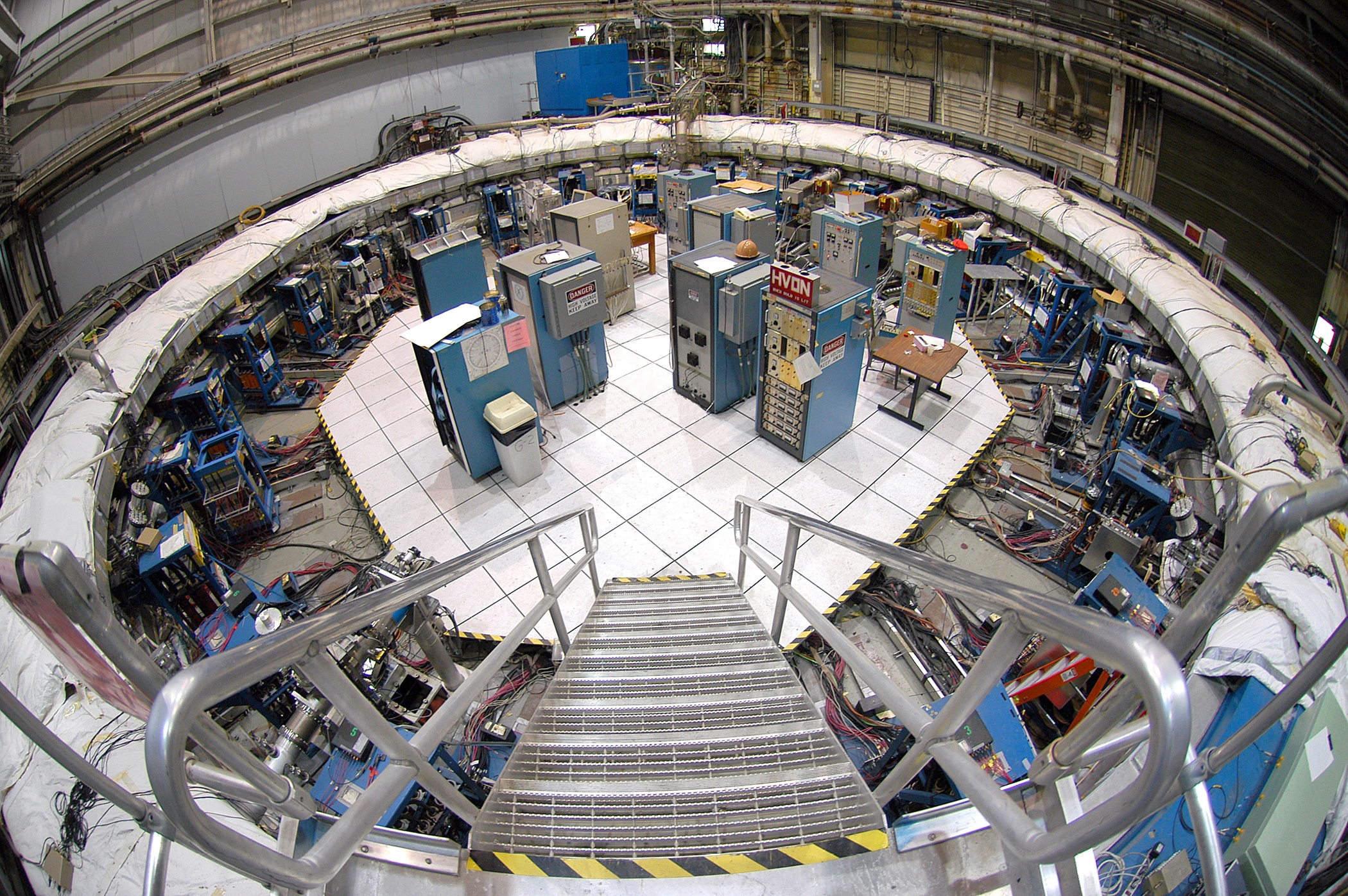 Motivation
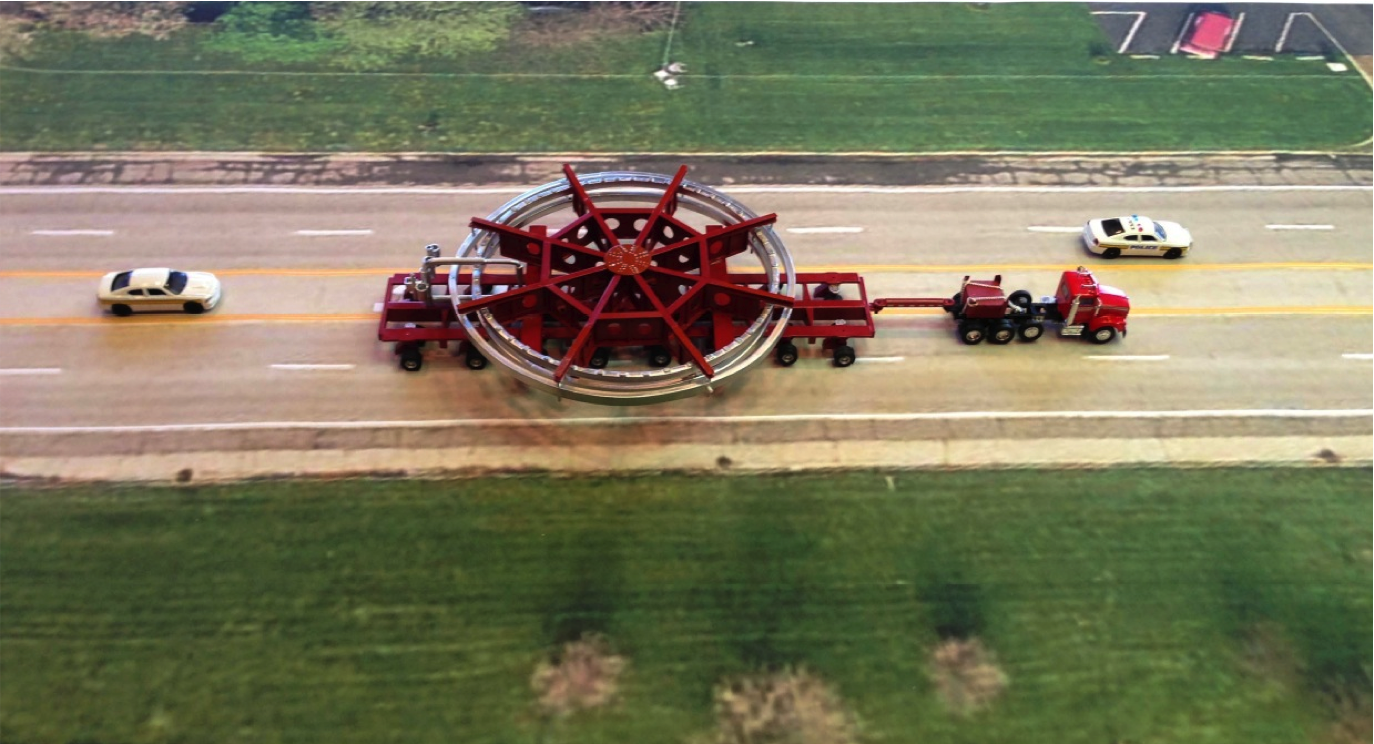 Experimental technique
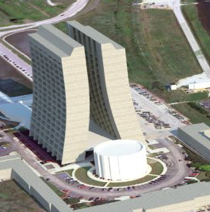 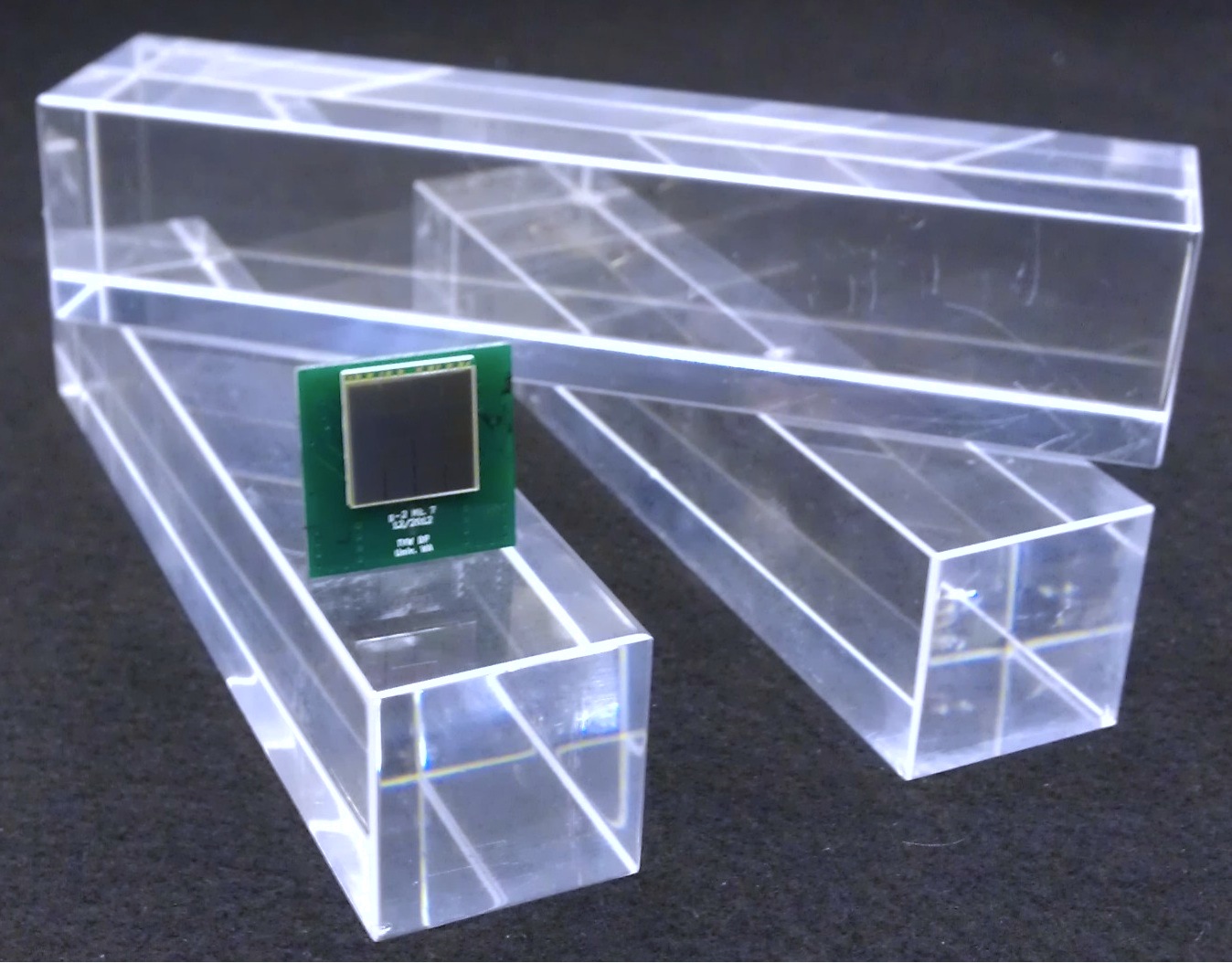 Muon g-2 at Fermilab
Closing remarks
Peter Winter (ANL), Muon g-2 at Fermilab, 46th Fermilab Users Meeting, June 2013
31
The E989 collaboration
16 international institutions from 
7 countries
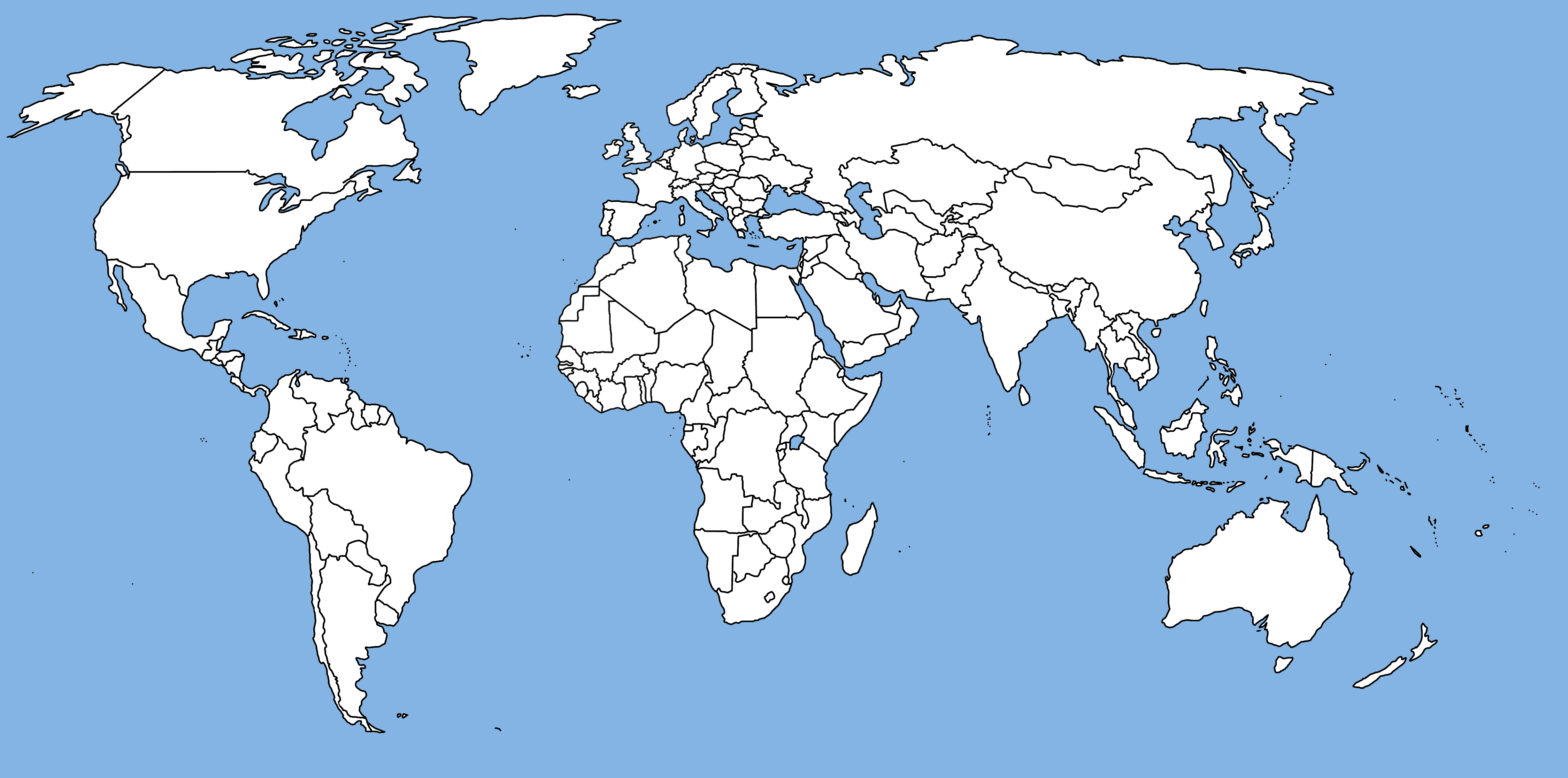 13 universities in US
3 national labs
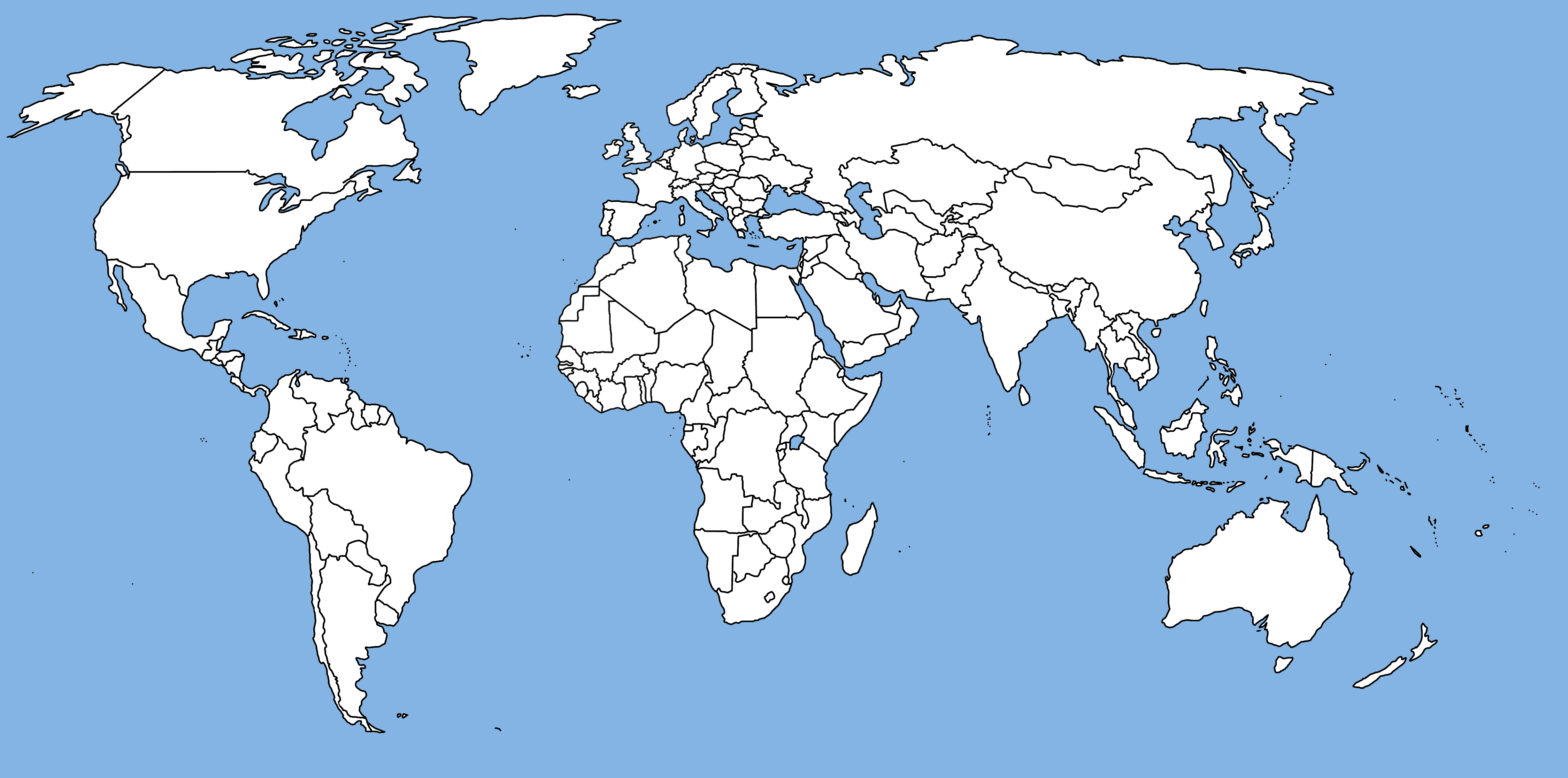 150+ collaborators

Former E821 membersand lots of new collaborators
Peter Winter (ANL), Muon g-2 at Fermilab, 46th Fermilab Users Meeting, June 2013
32
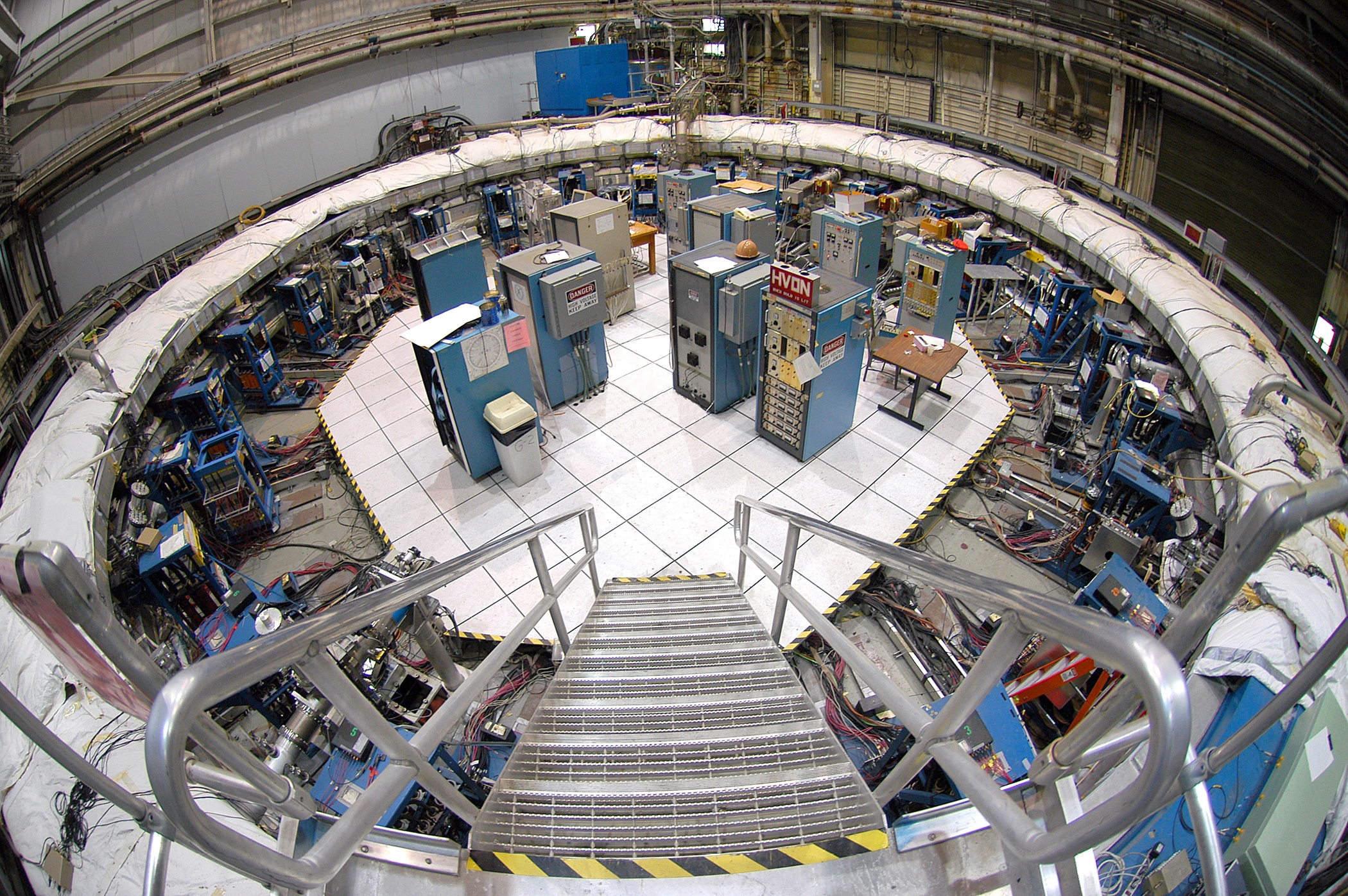 Summary
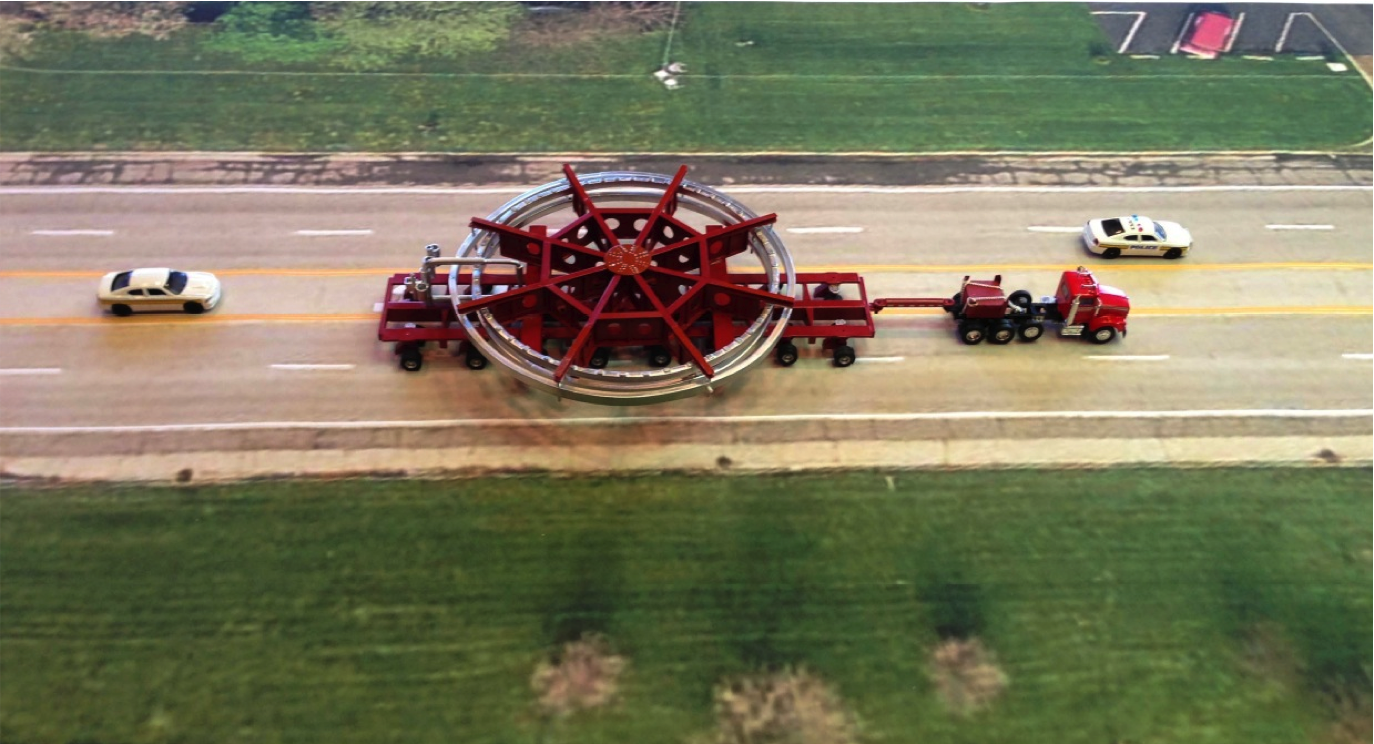 Future E989 result will improve uncertainty by a factor of 4 to 0.14 ppm
Many upgrades in accelerator, beamlines and detectors
Active collaboration with balanced mix of former E821 and new members
Textbook experiment with a well motivated physics case complementary to direct searches of BSM
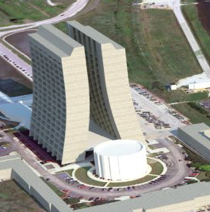 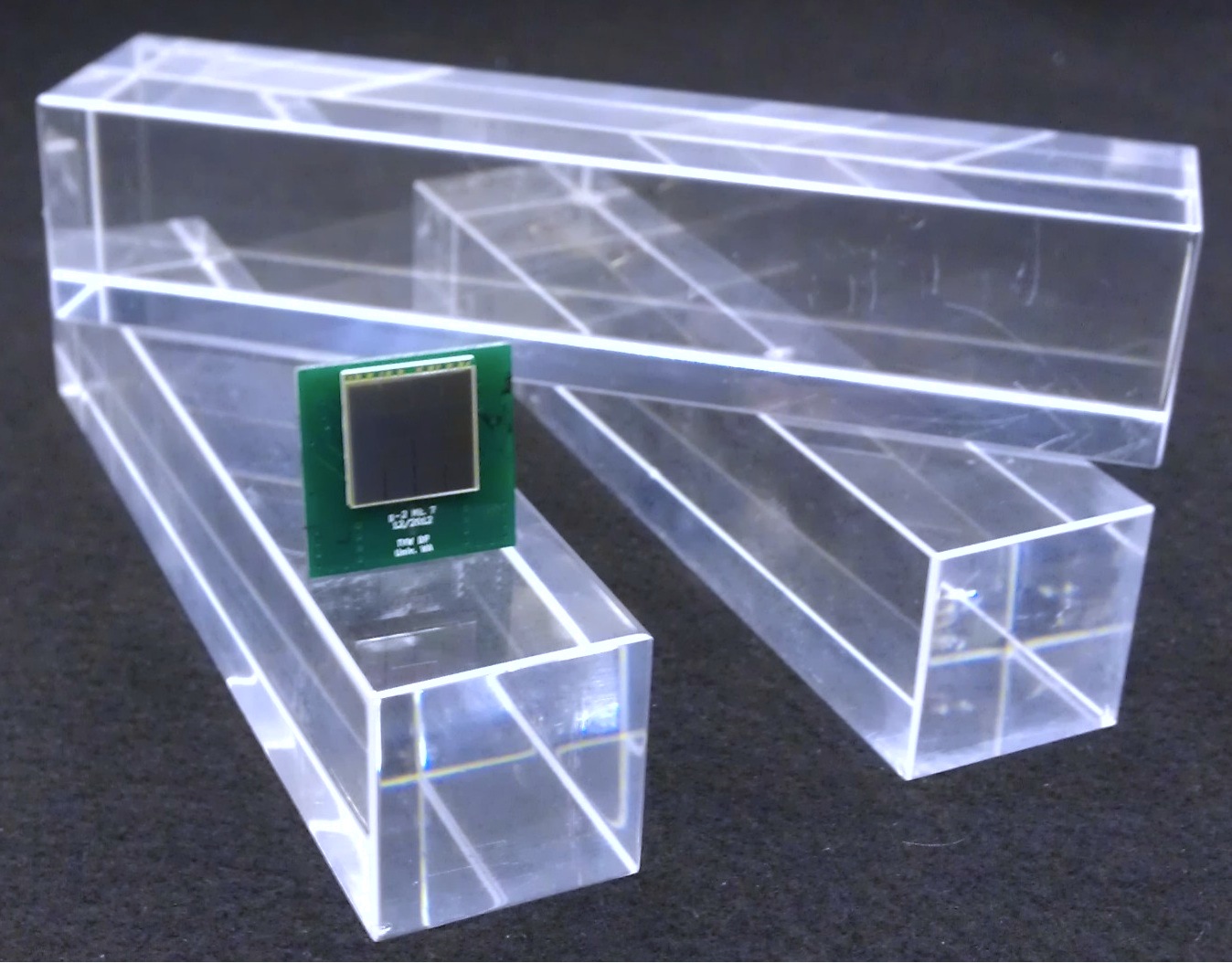 Peter Winter (ANL), Muon g-2 at Fermilab, 46th Fermilab Users Meeting, June 2013
33
But now let’s get back to moving the ring
http://muon-g-2.fnal.gov/bigmove/
Peter Winter (ANL), Muon g-2 at Fermilab, 46th Fermilab Users Meeting, June 2013
34